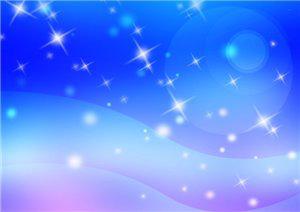 ПАРКОВКА
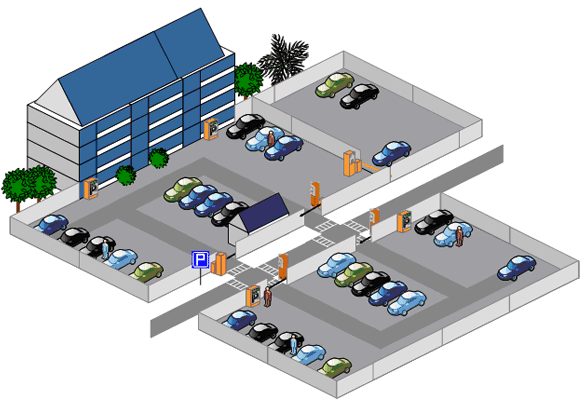 Где чья парковка? Поставь машины на свое место. Если  в названии машины 1 слог, то её парковка в 1 уровень. Если 2 слога, то парковка из 2 уровней и т.д.
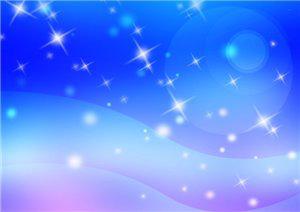 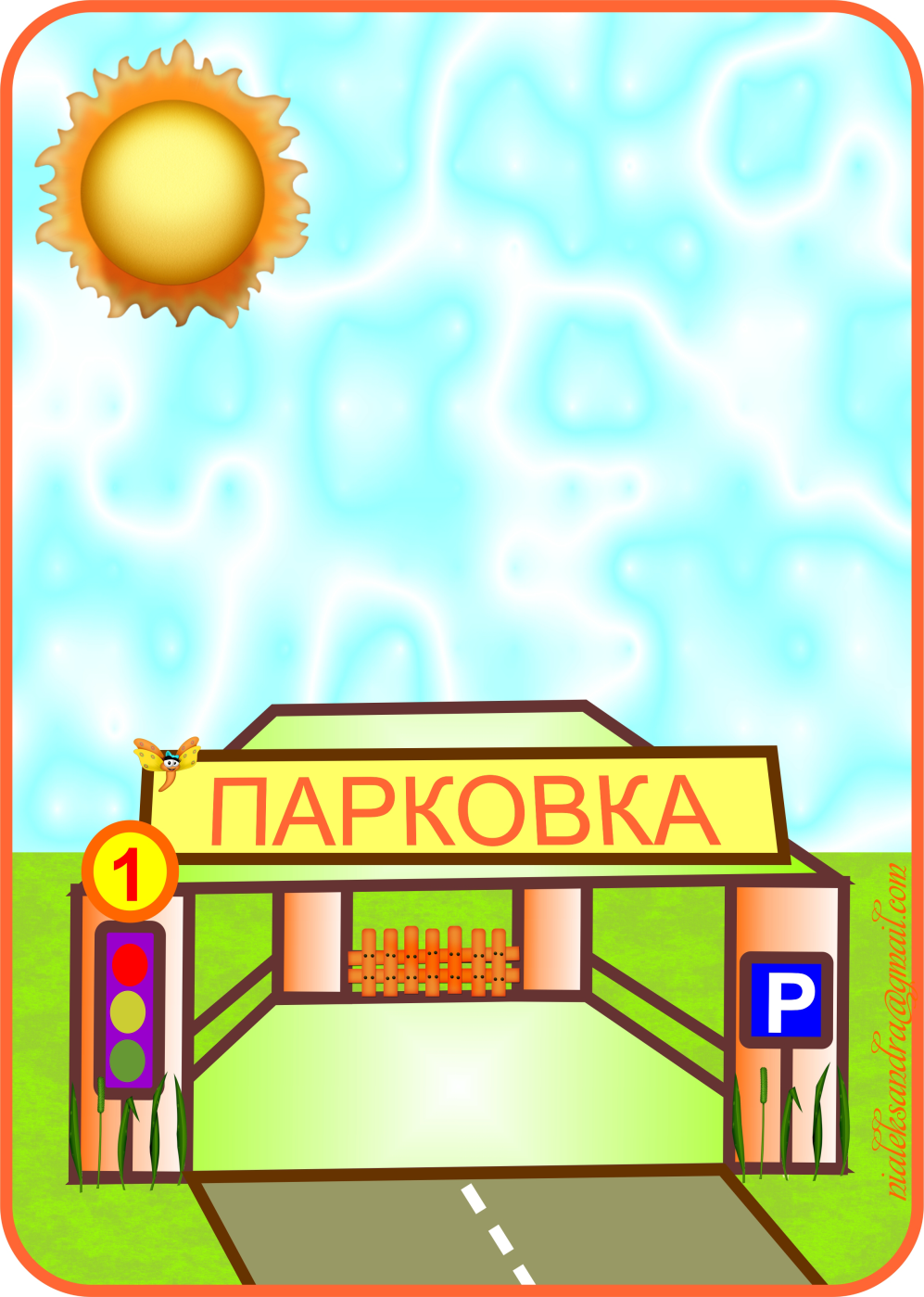 1 слог
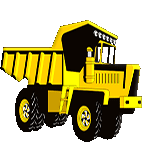 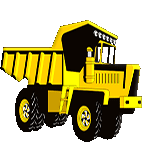 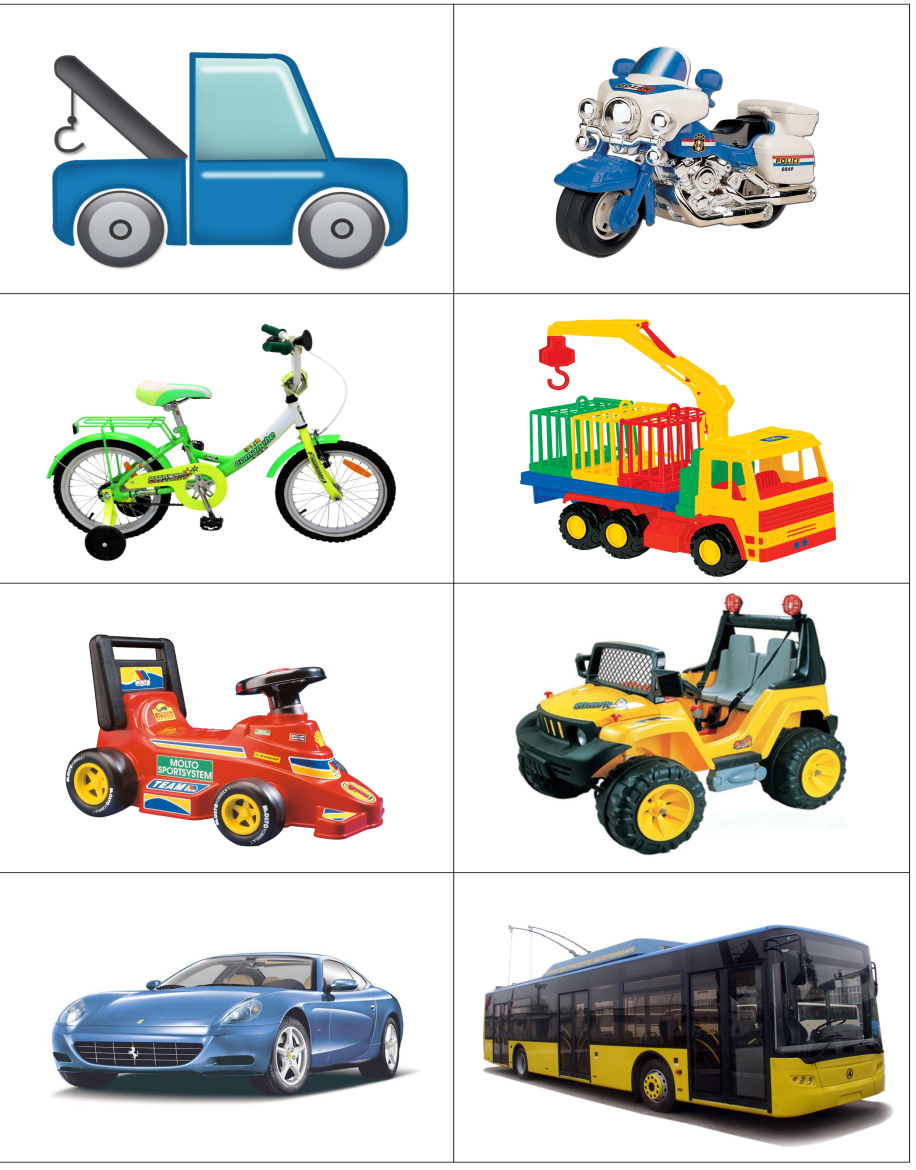 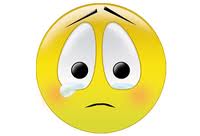 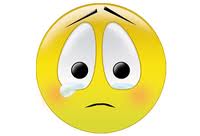 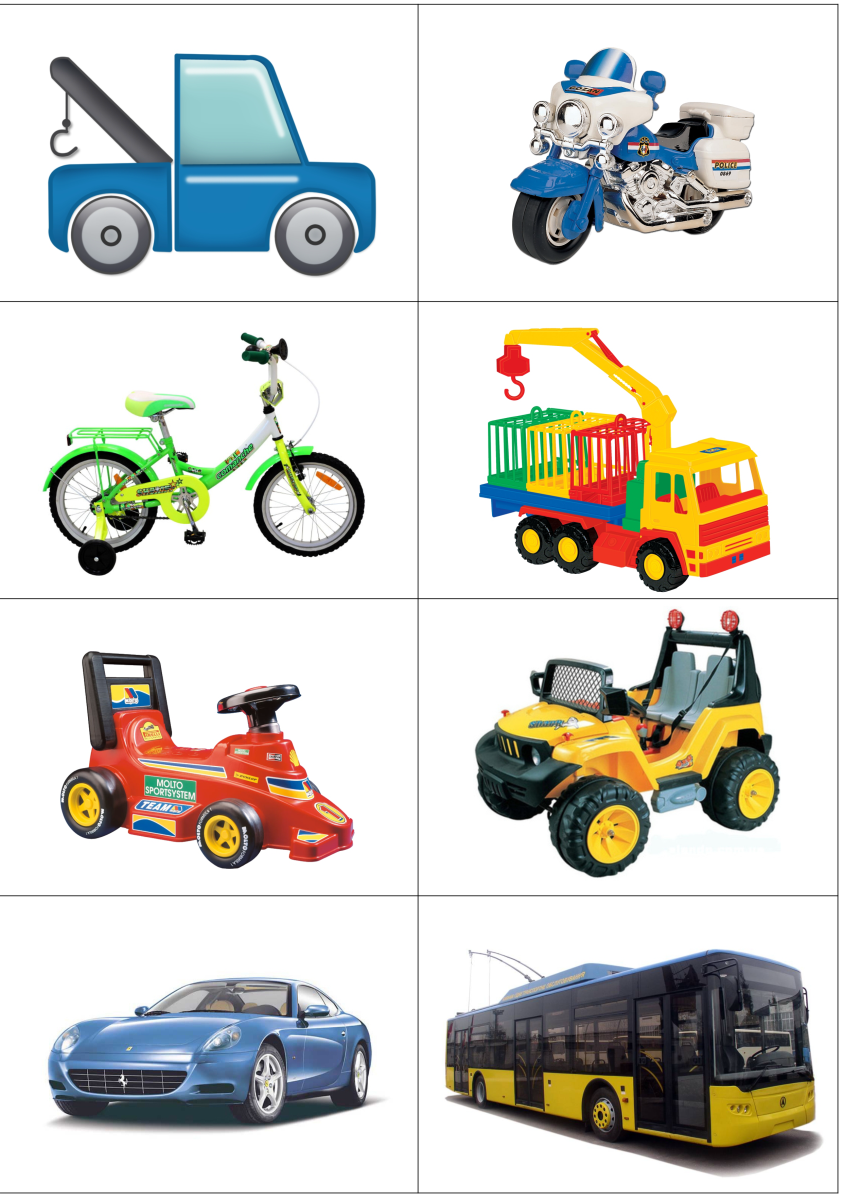 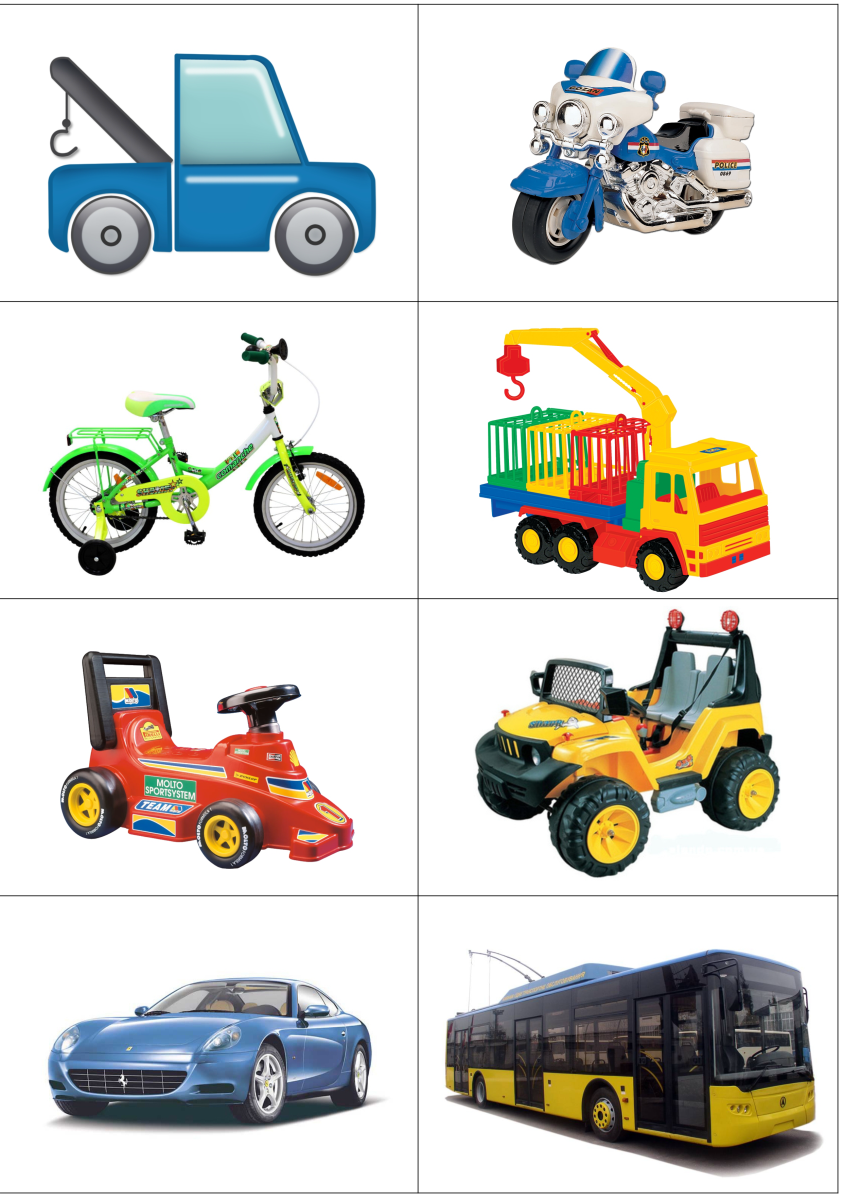 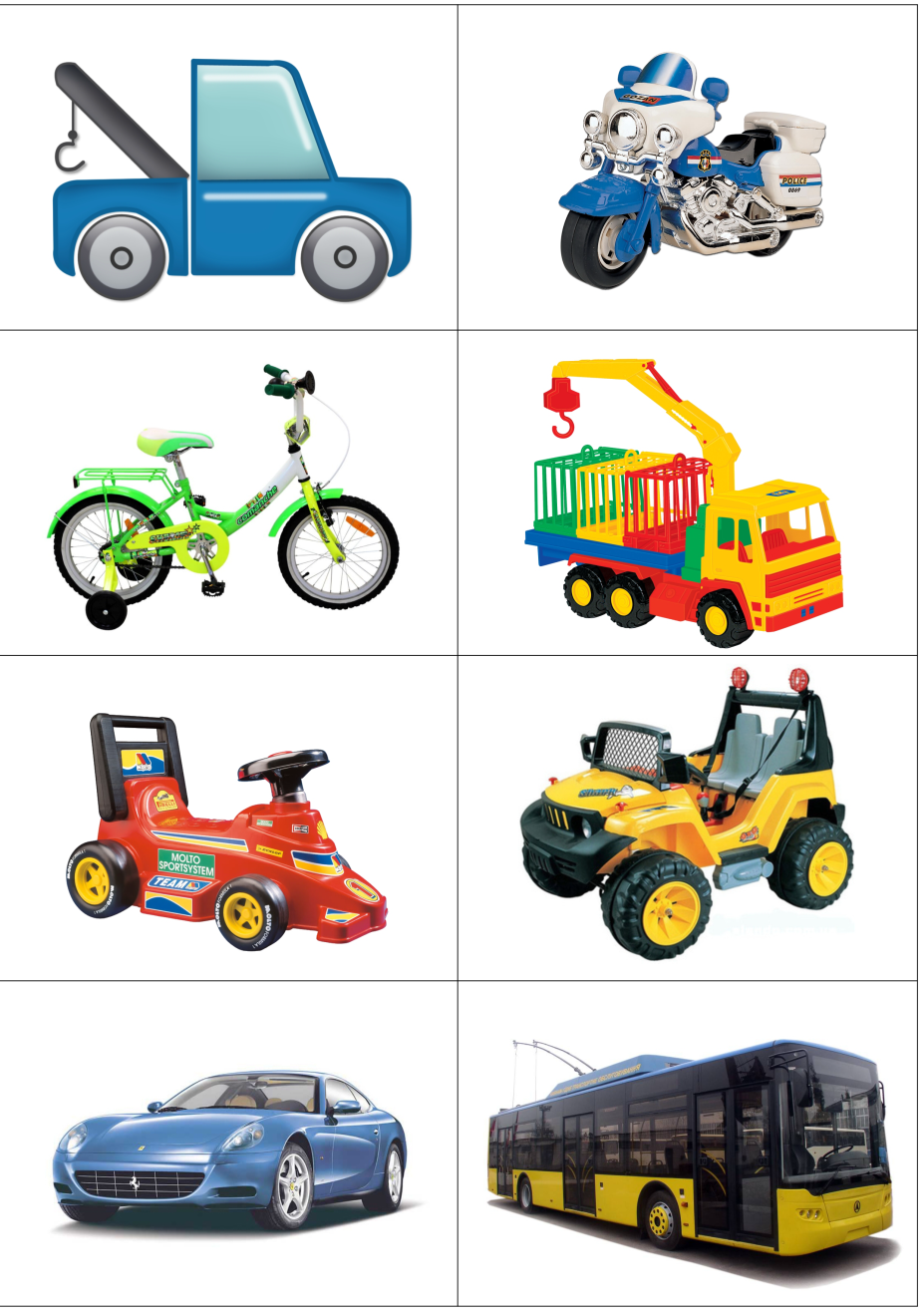 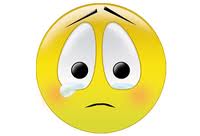 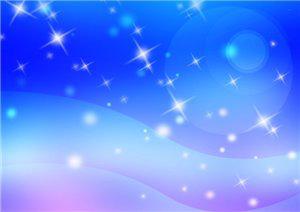 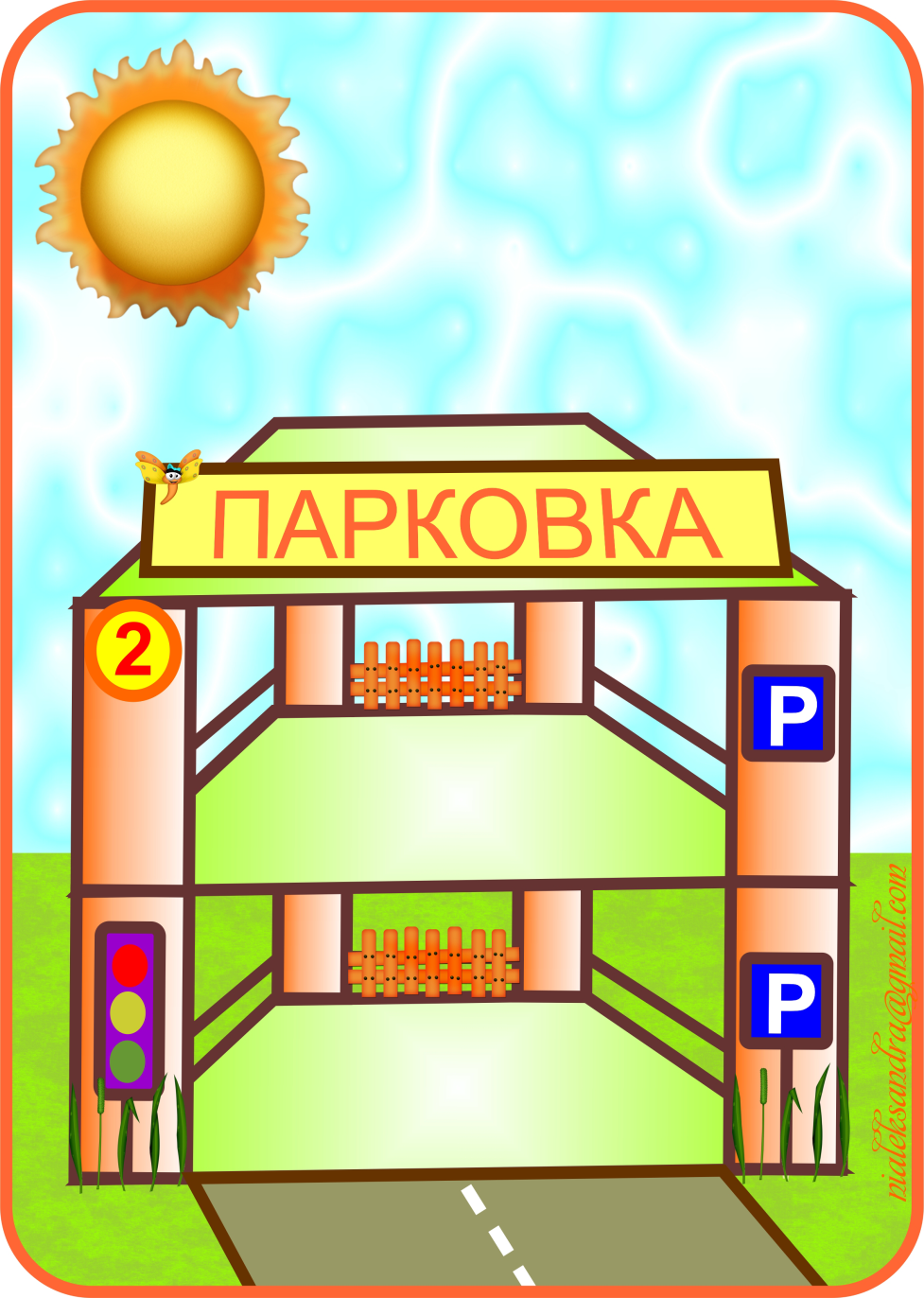 2 слога
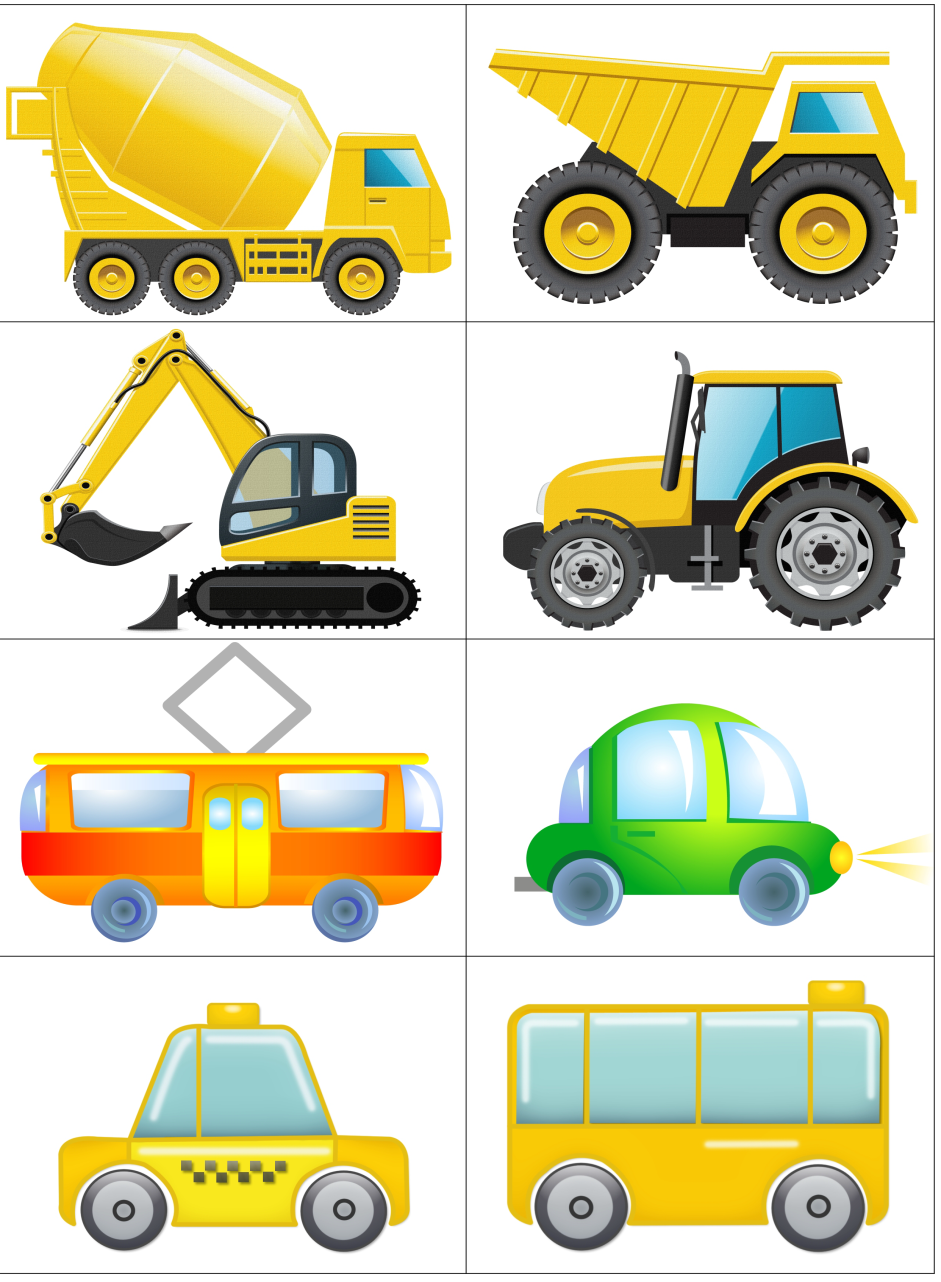 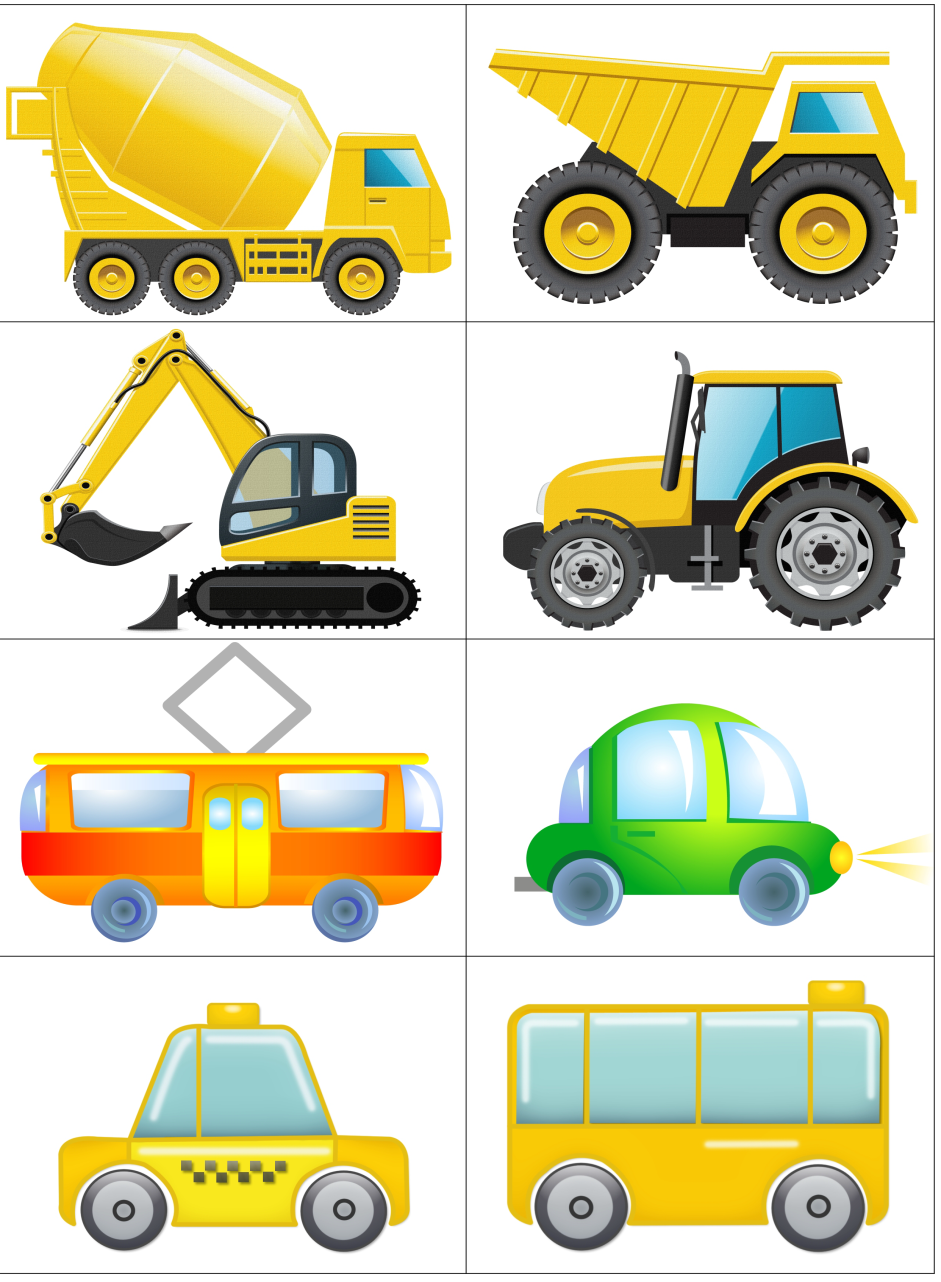 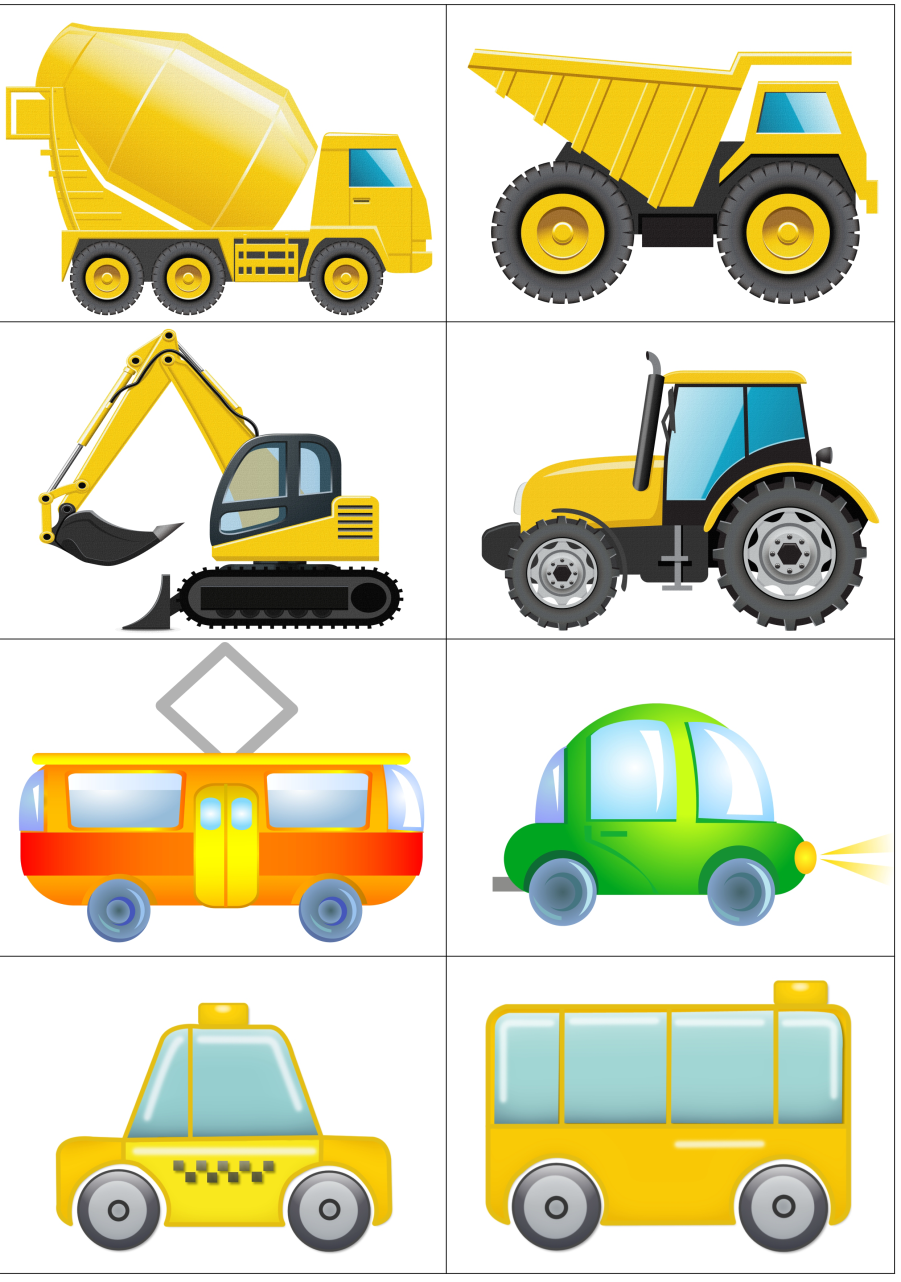 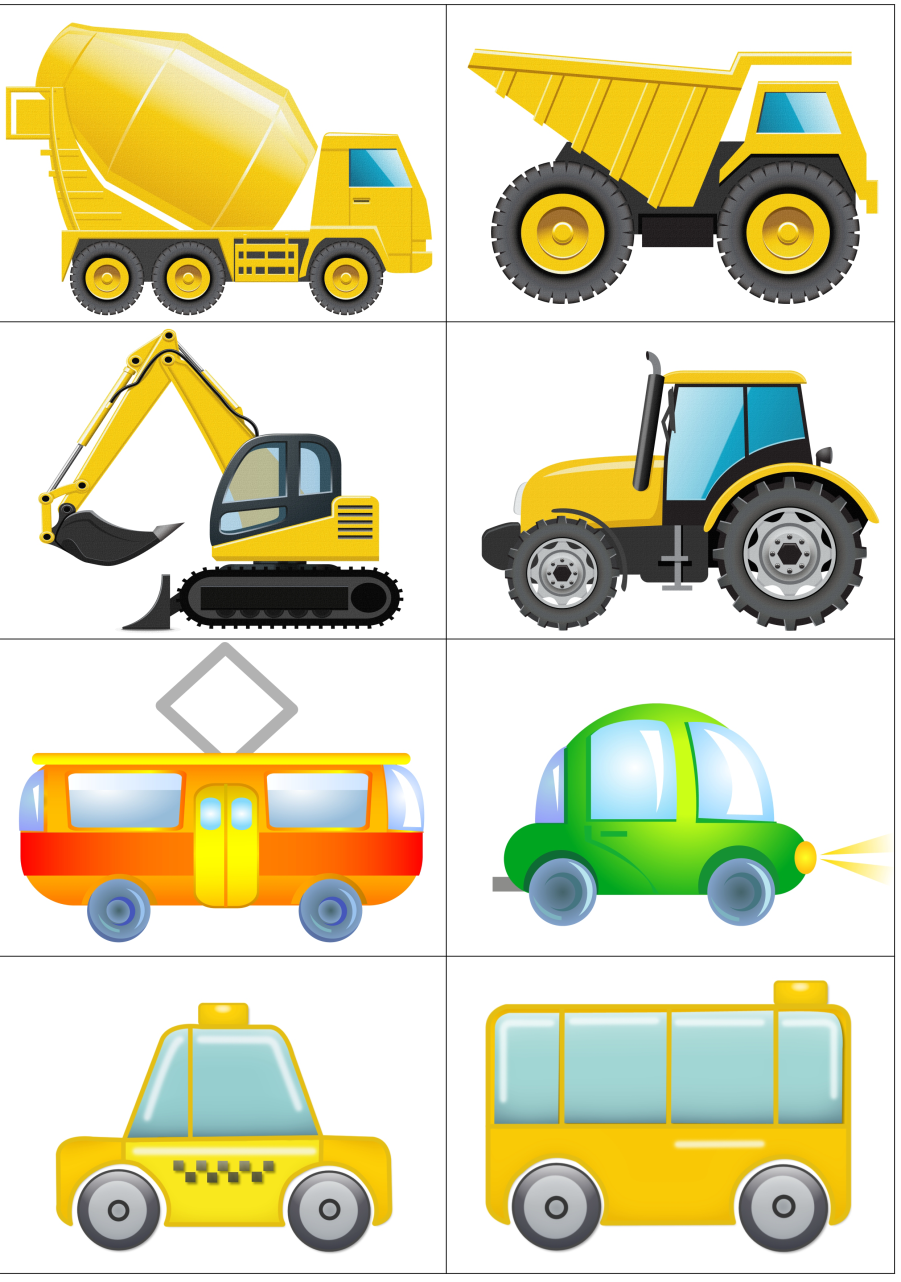 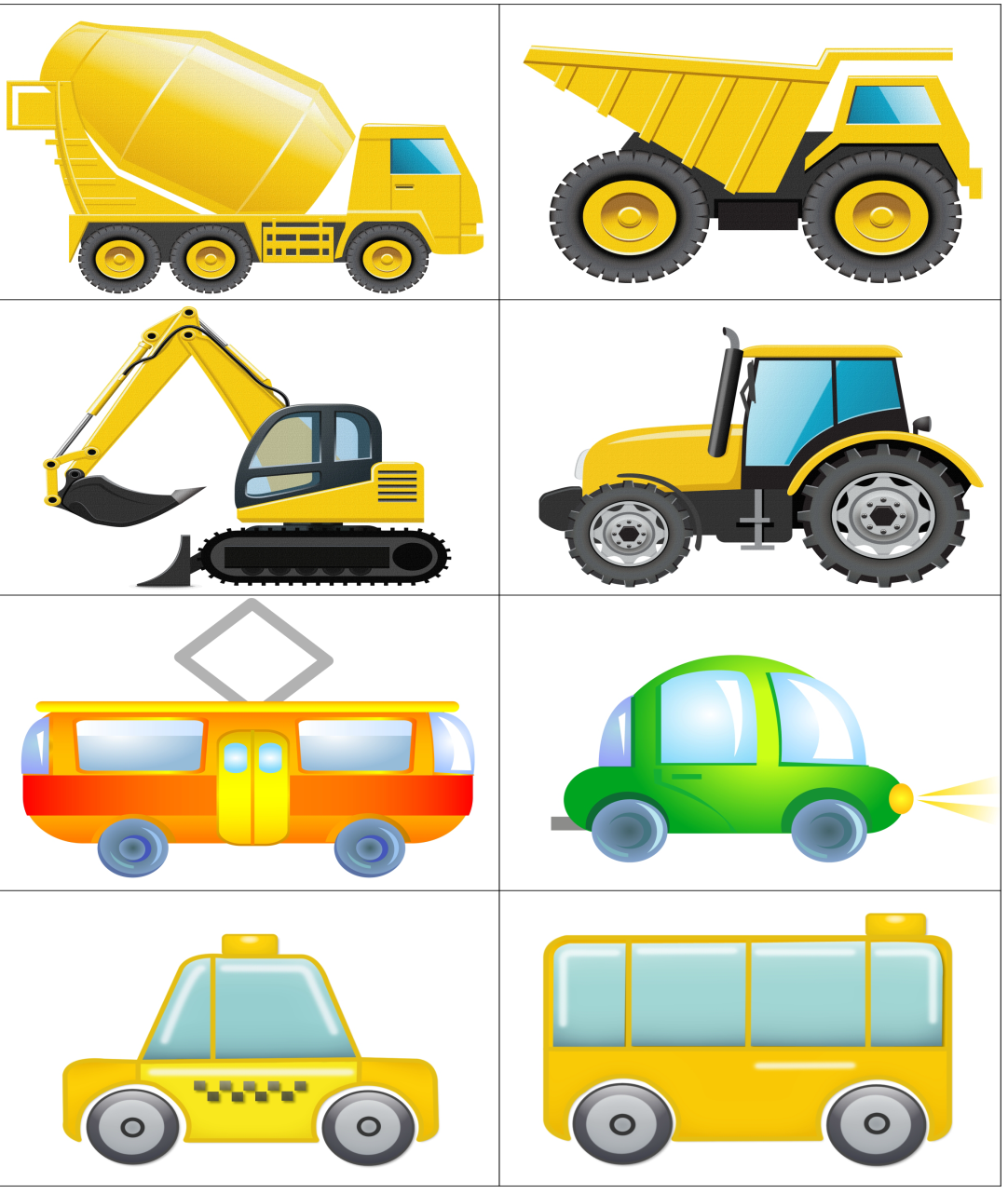 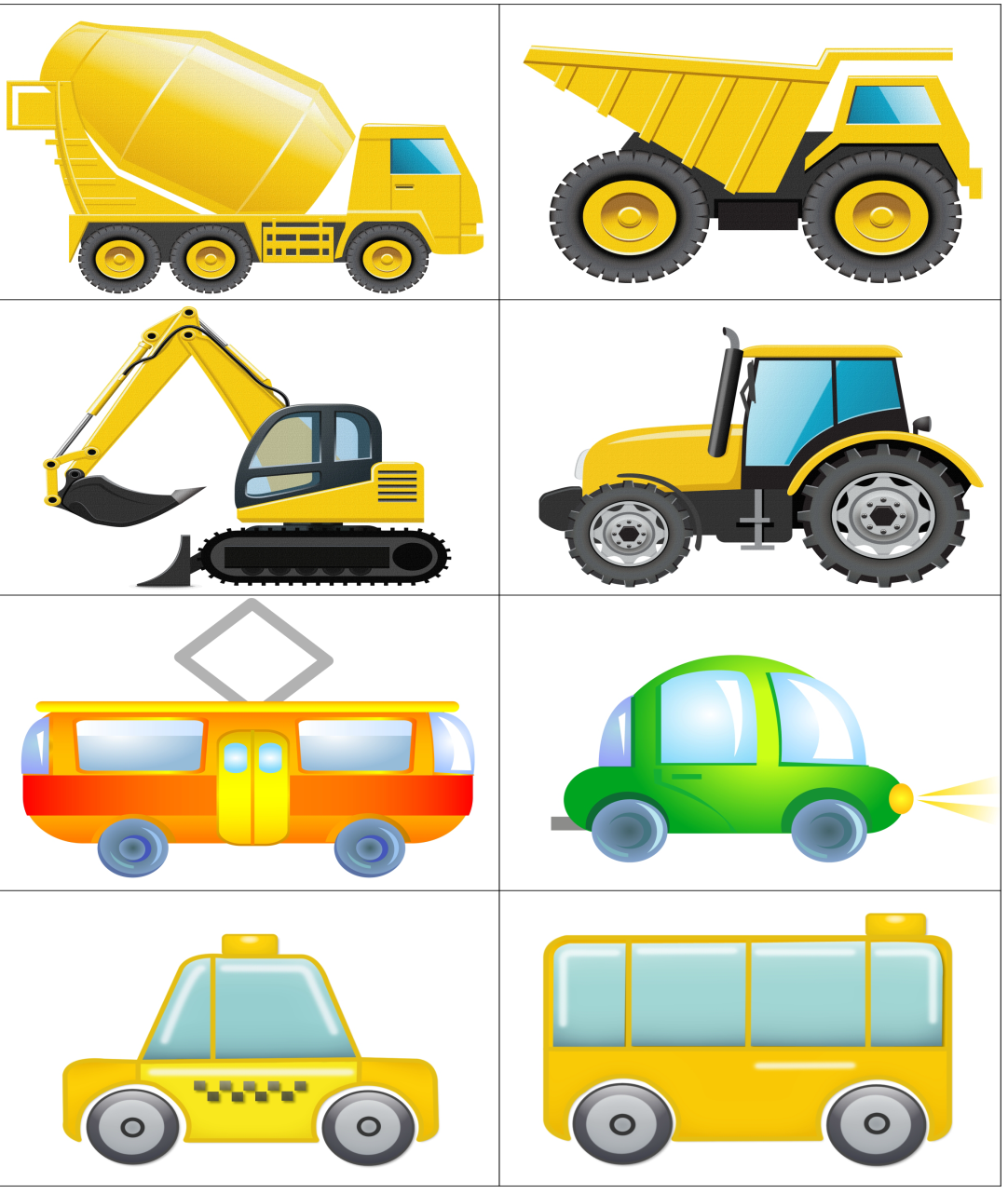 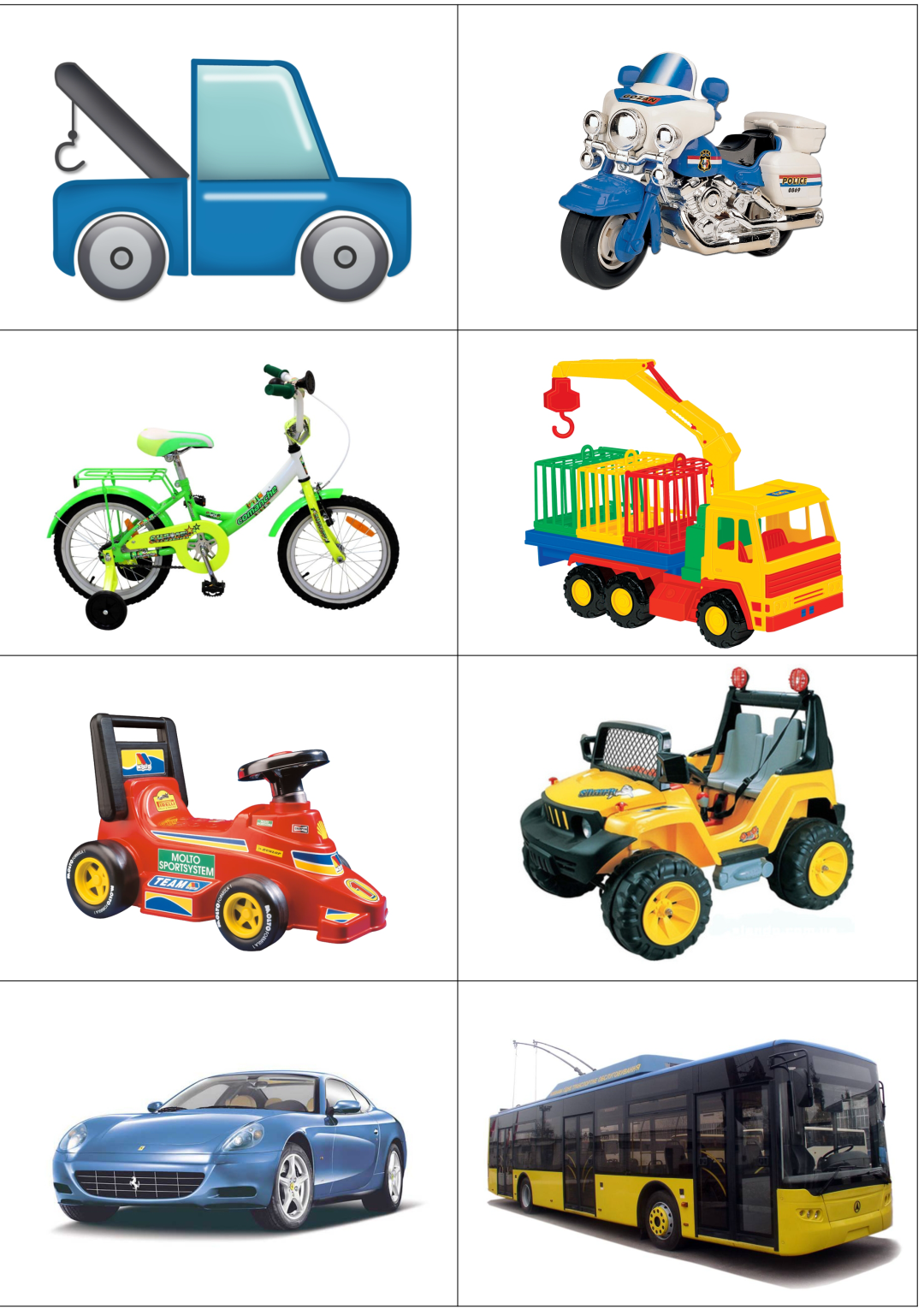 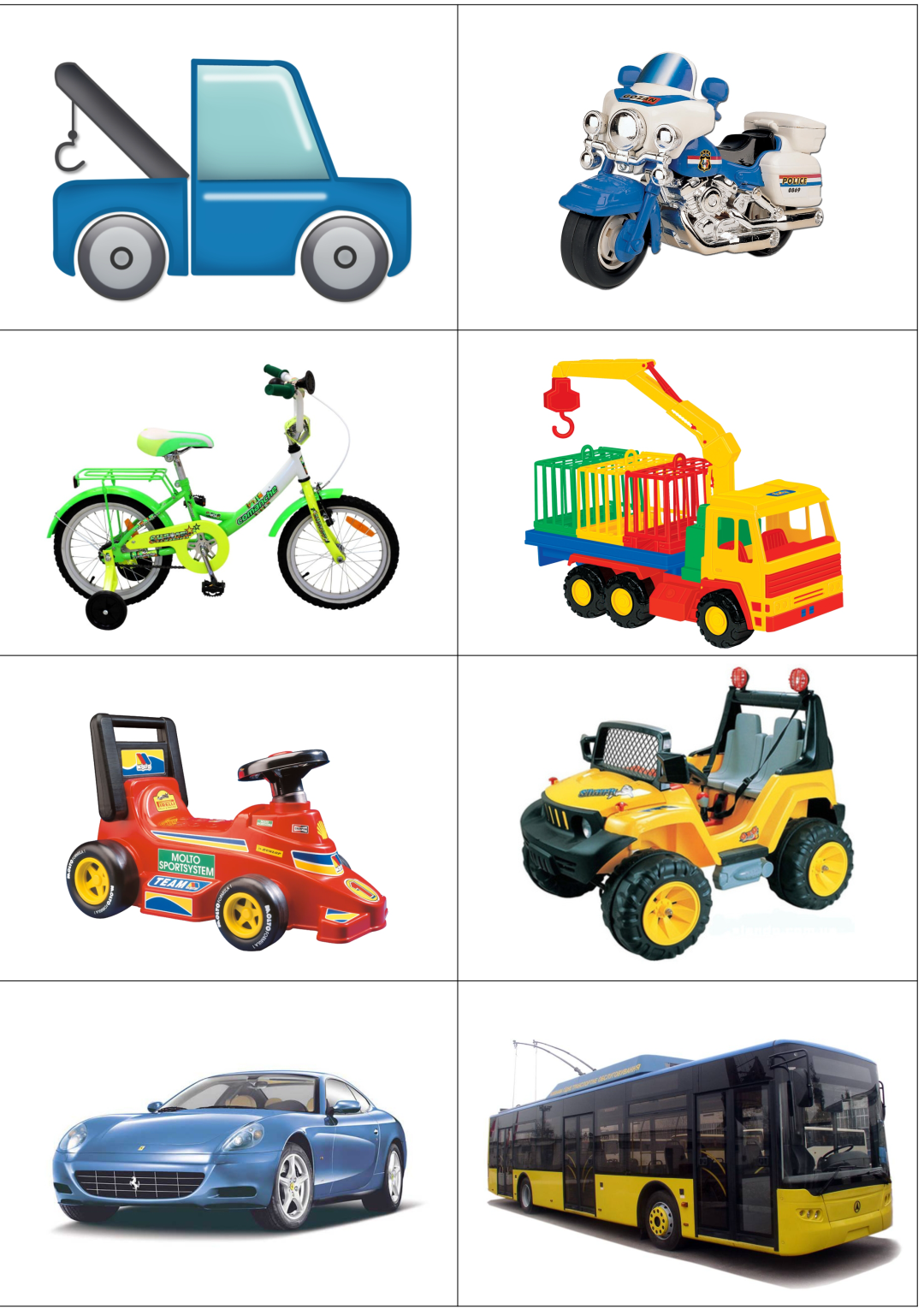 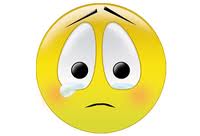 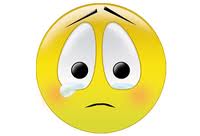 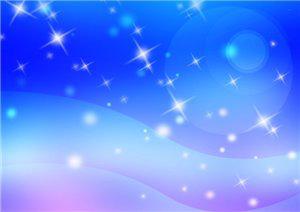 3 слога
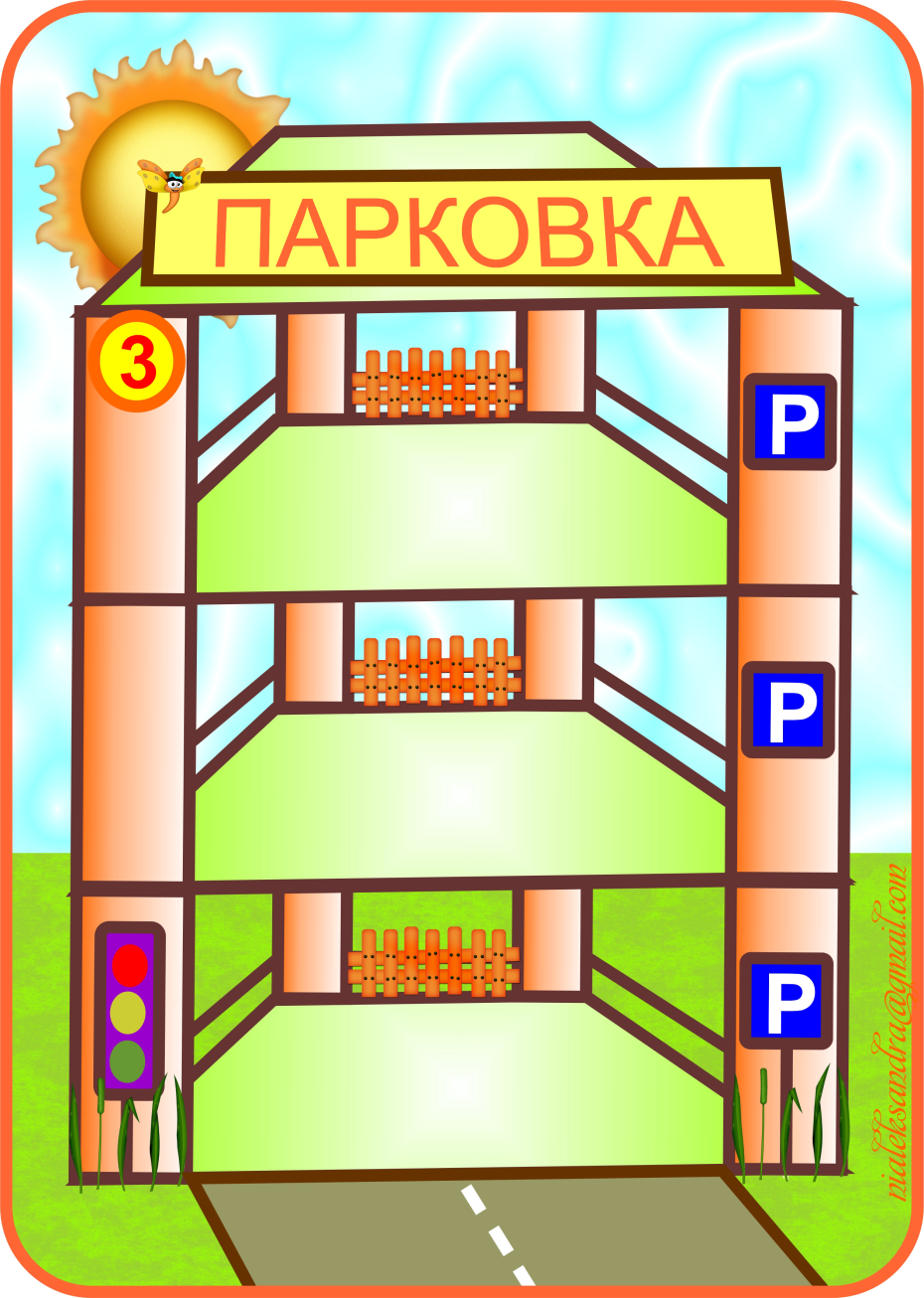 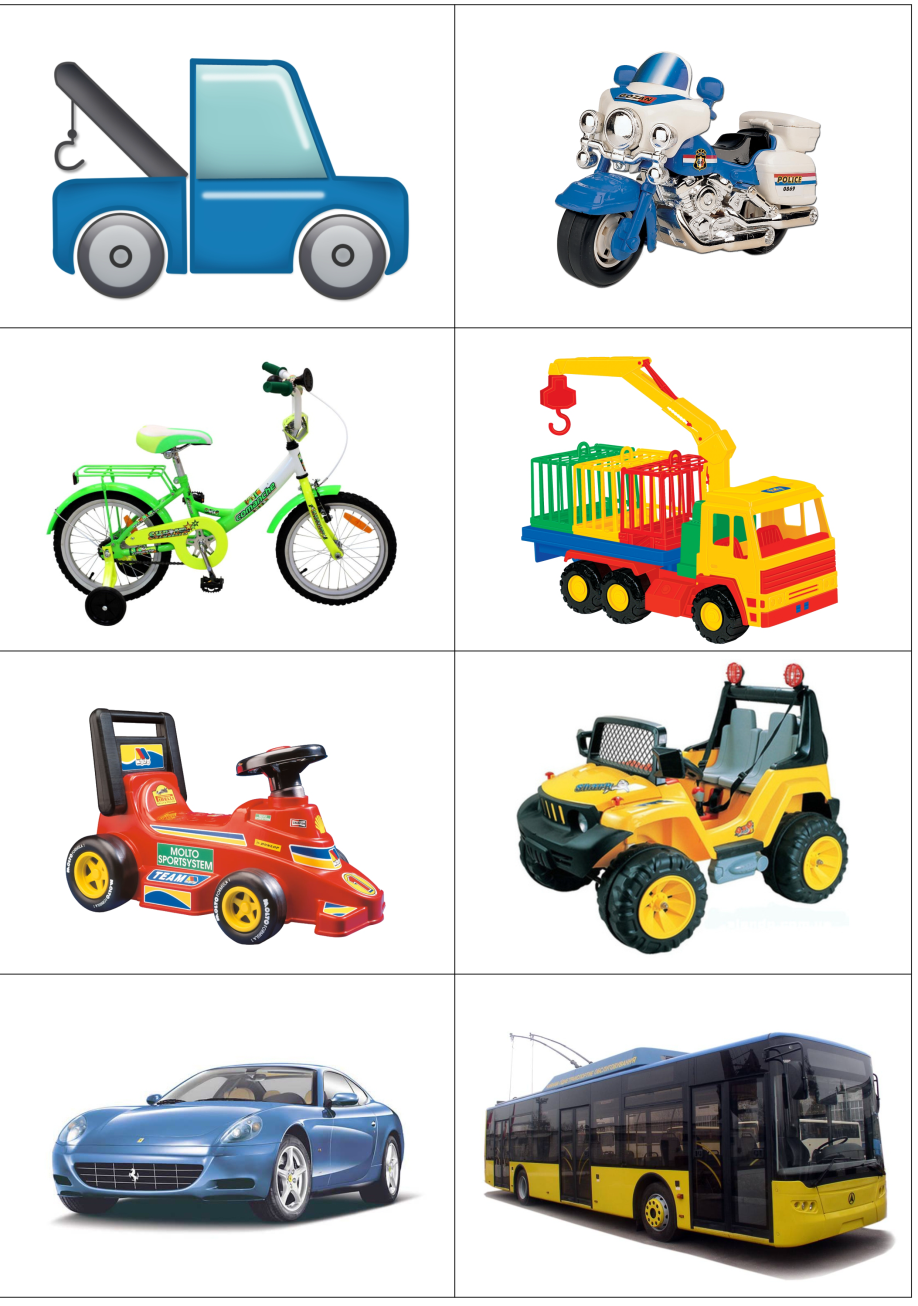 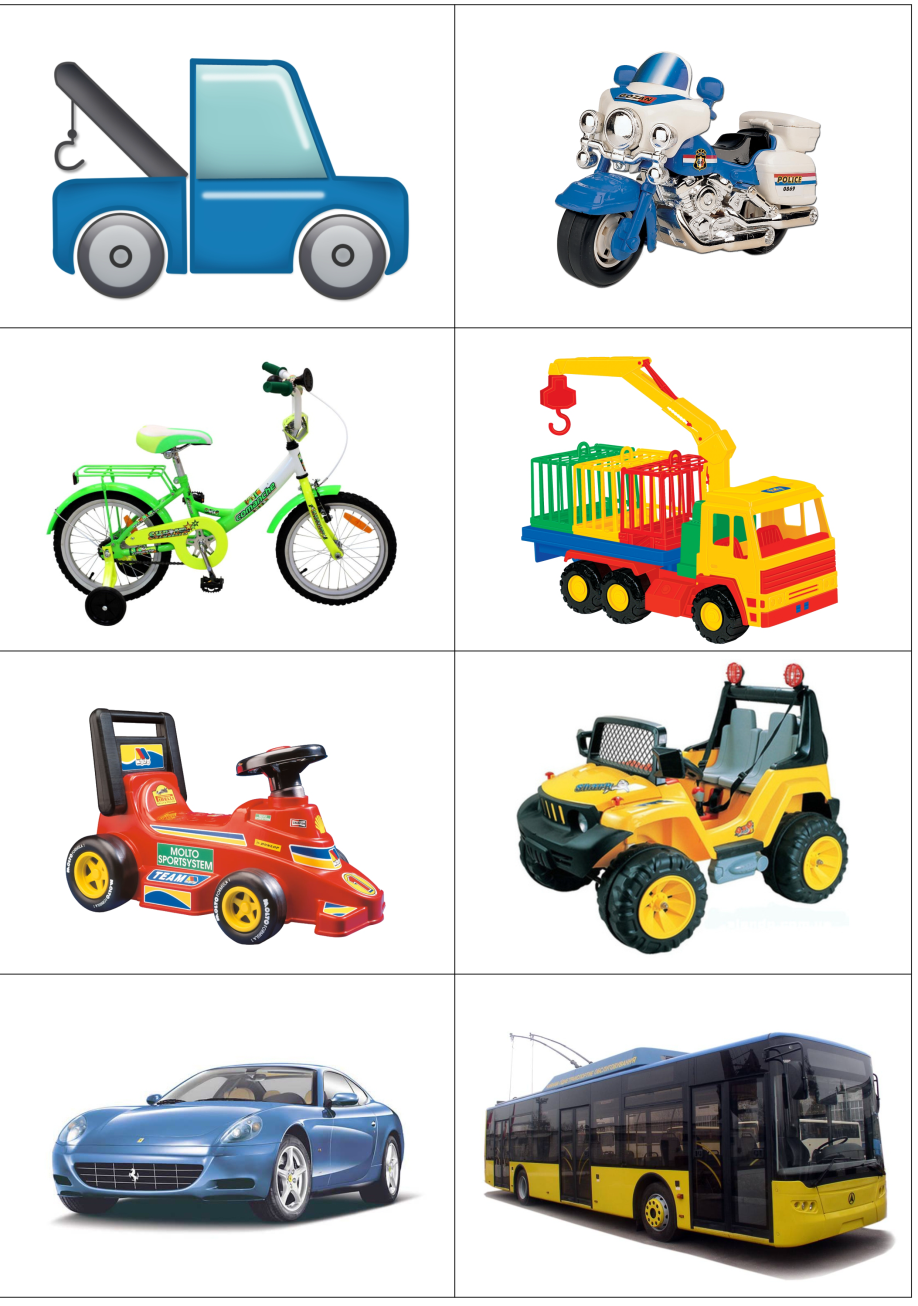 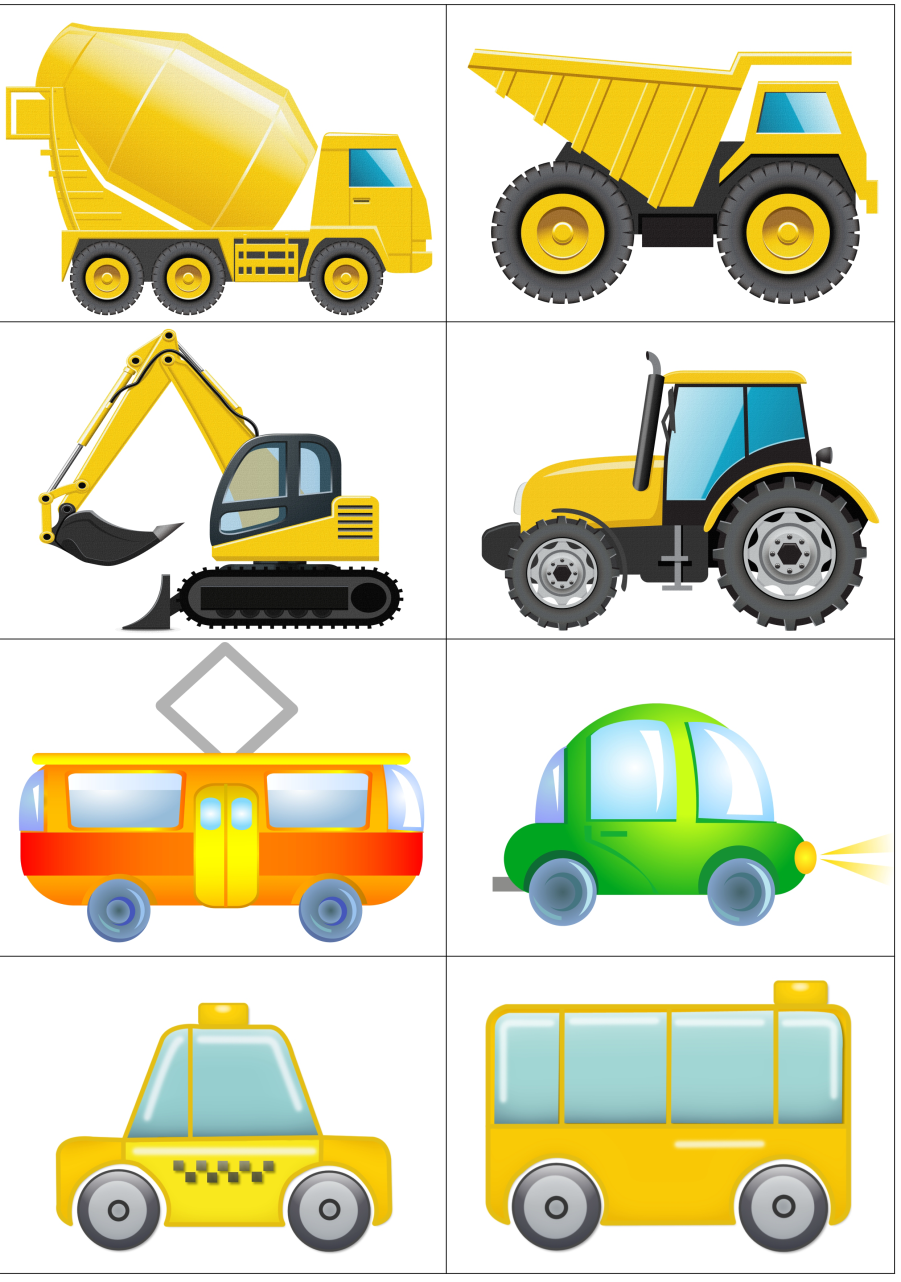 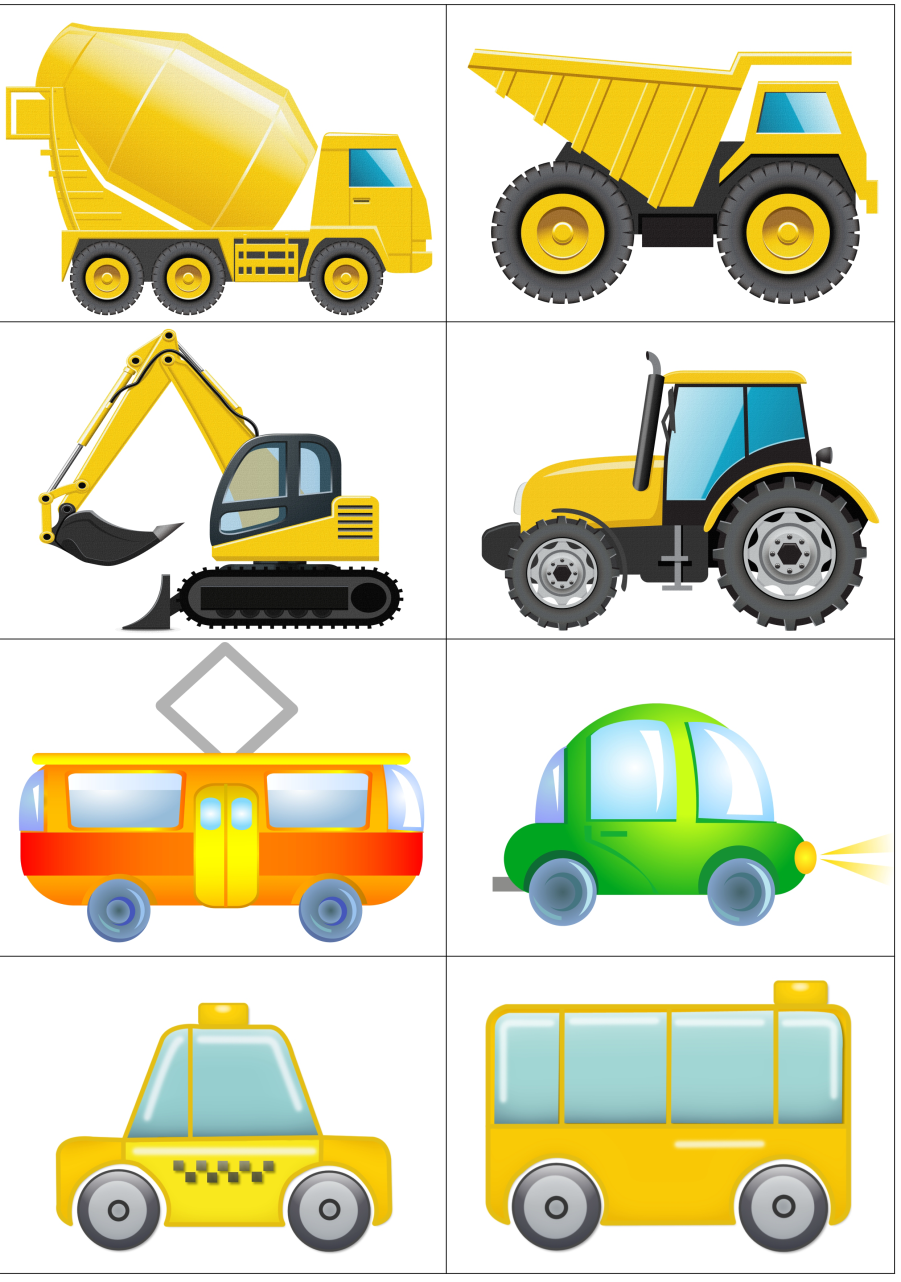 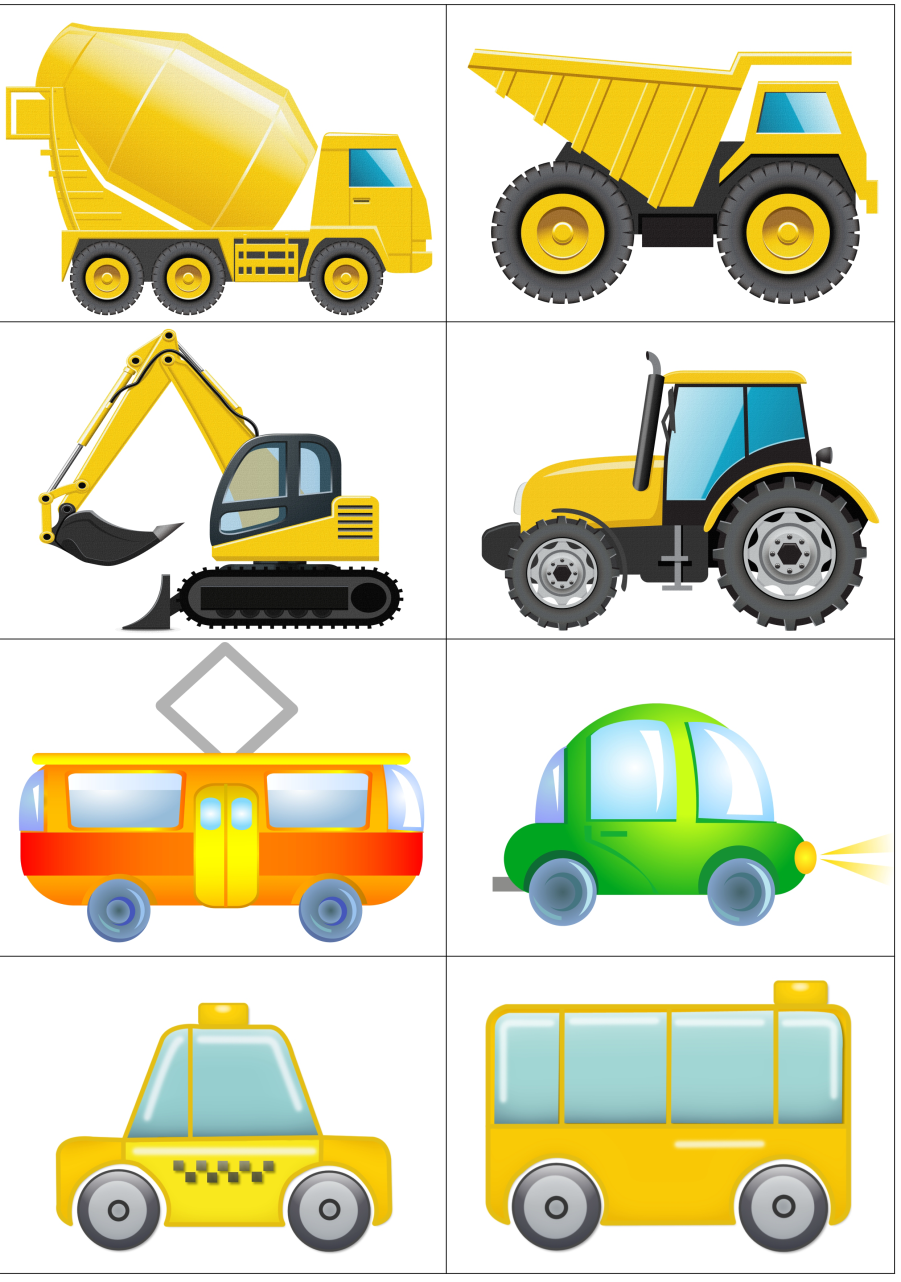 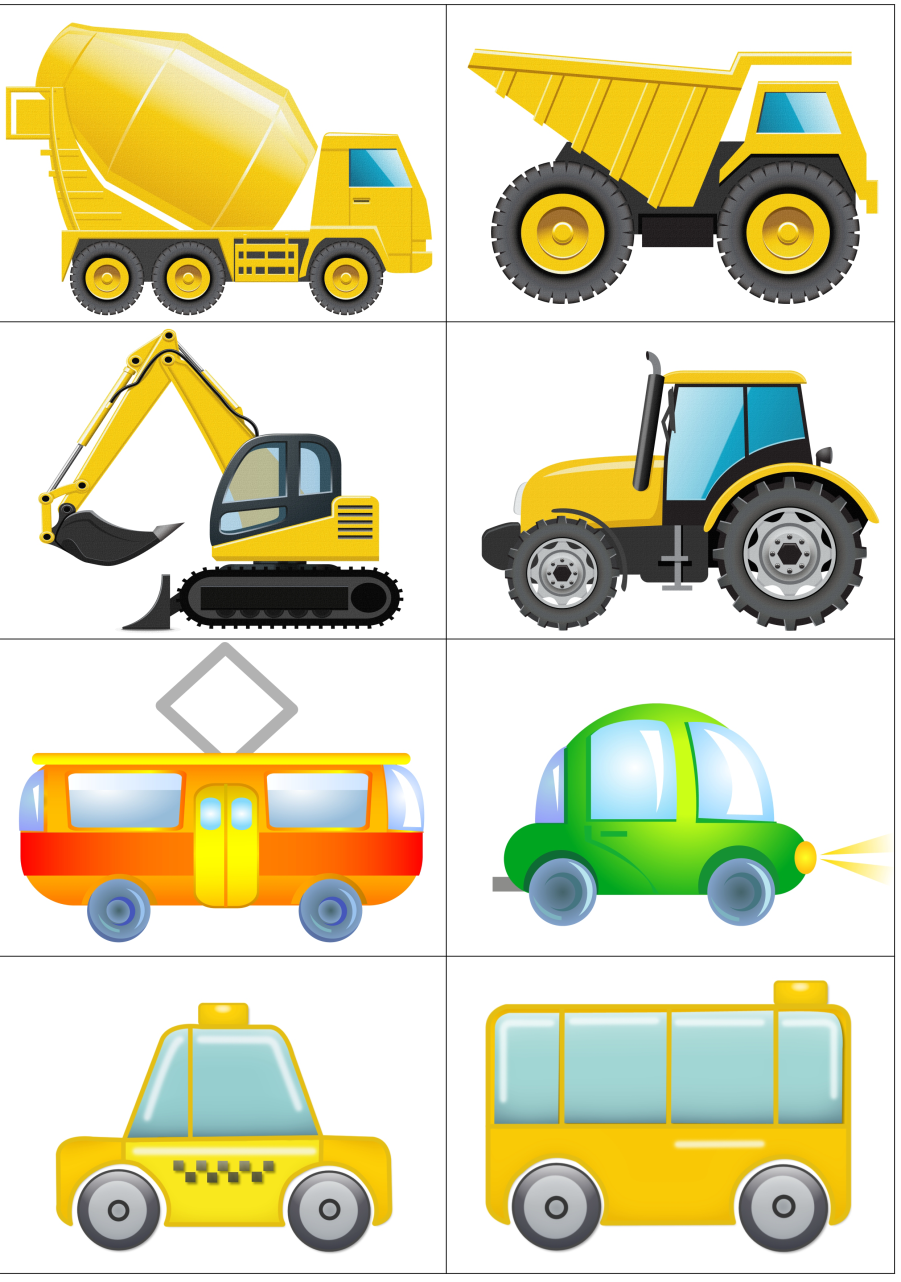 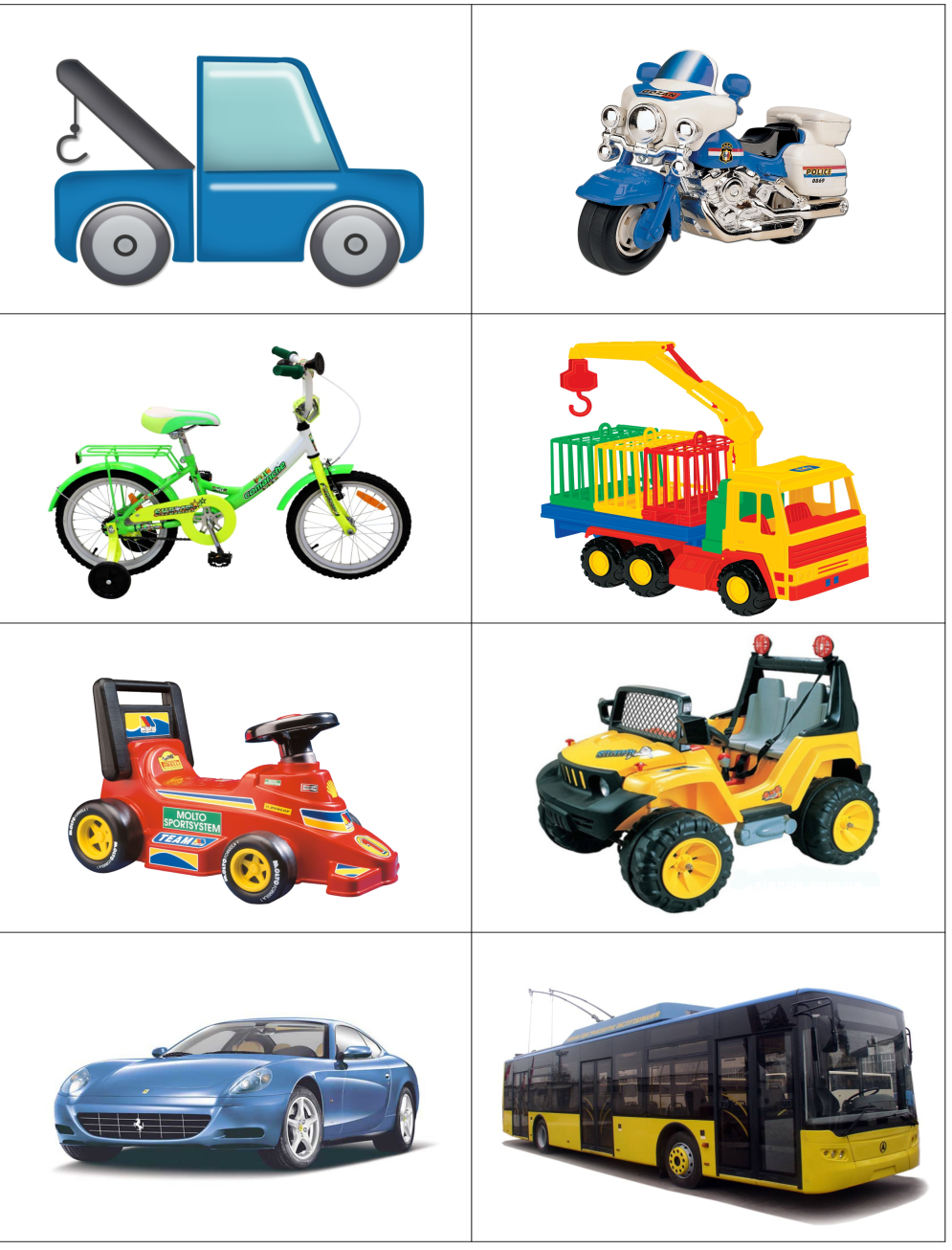 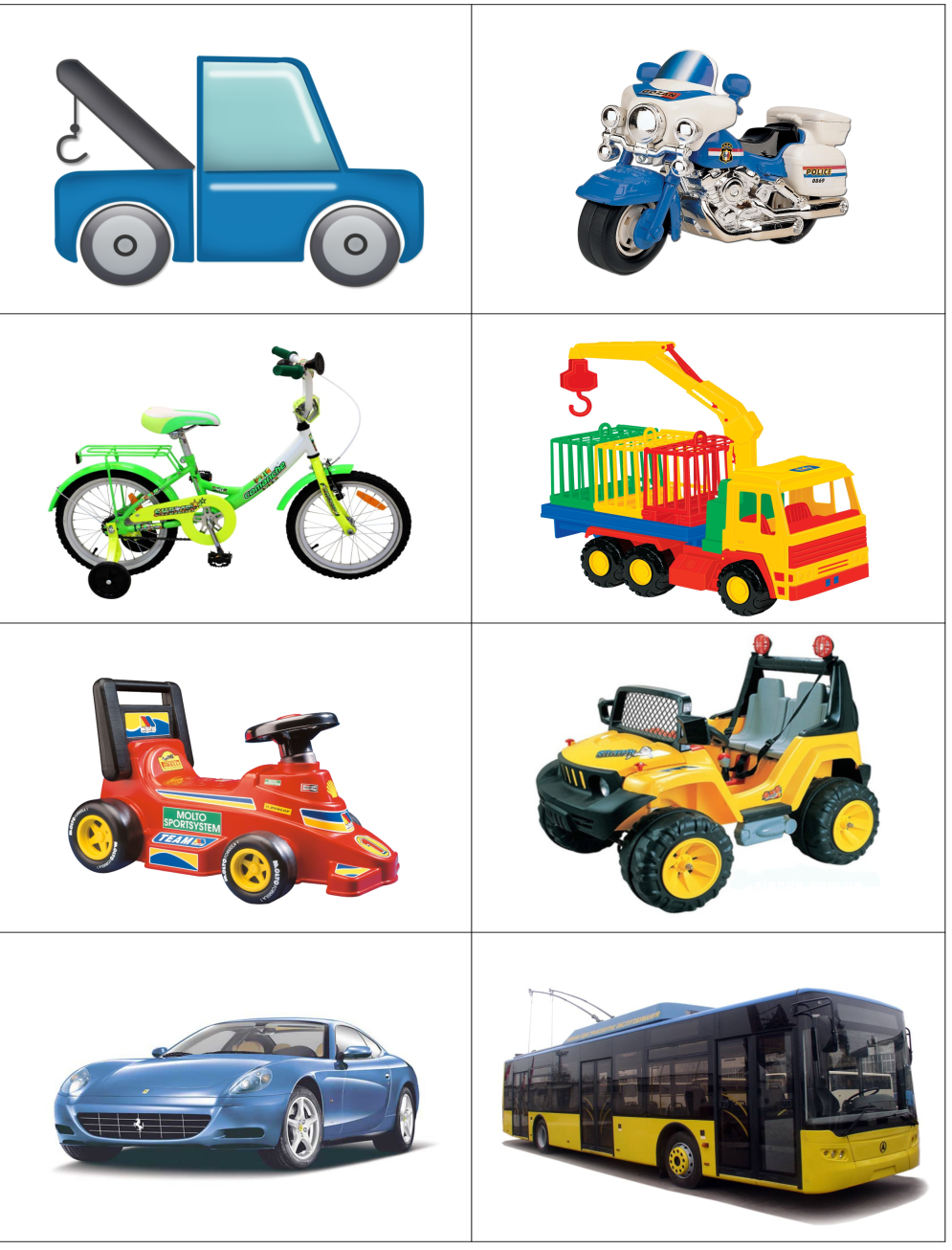 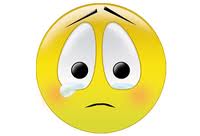 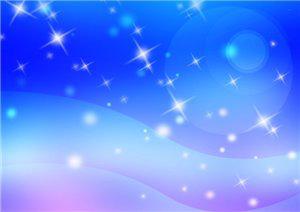 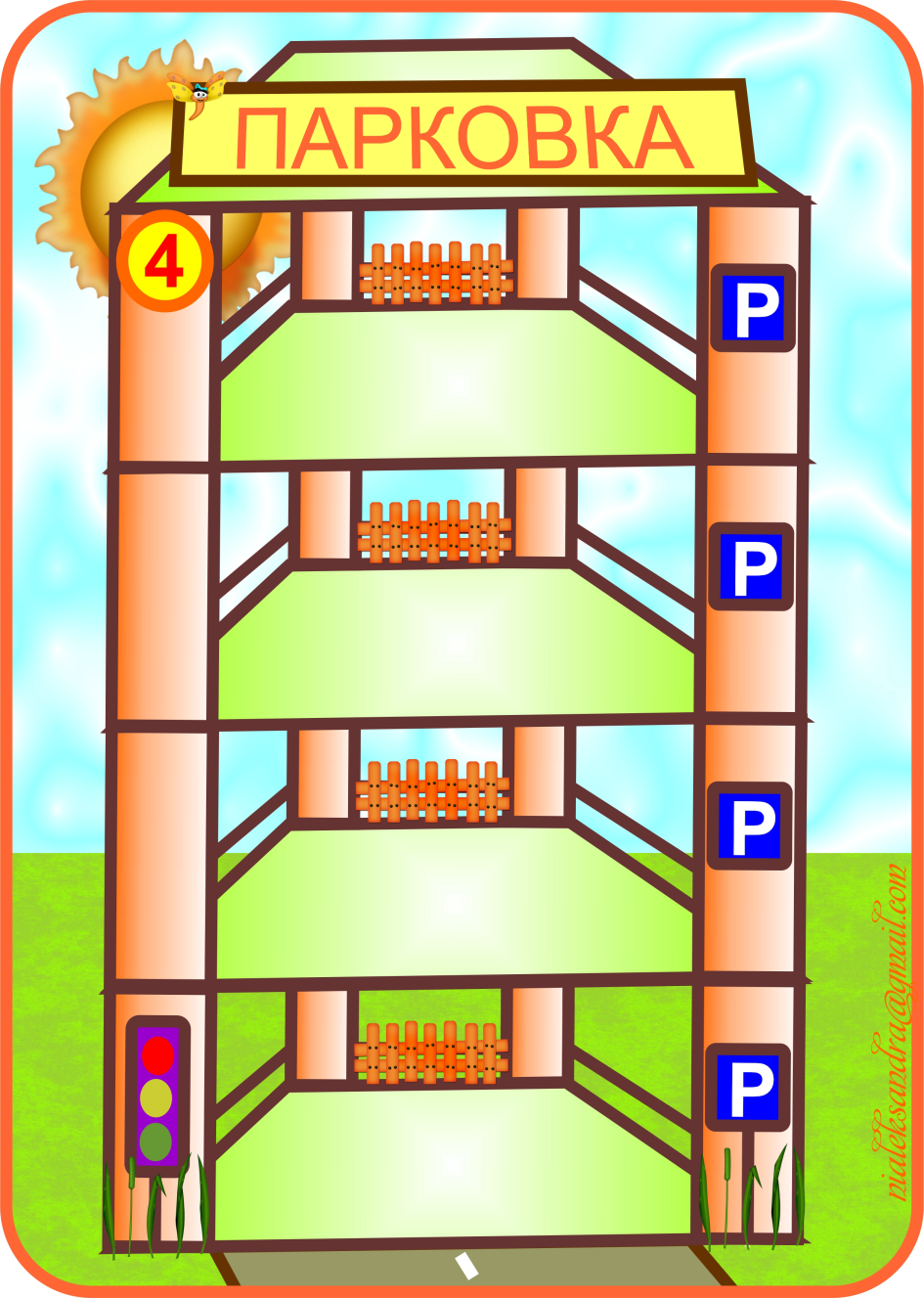 4 слога
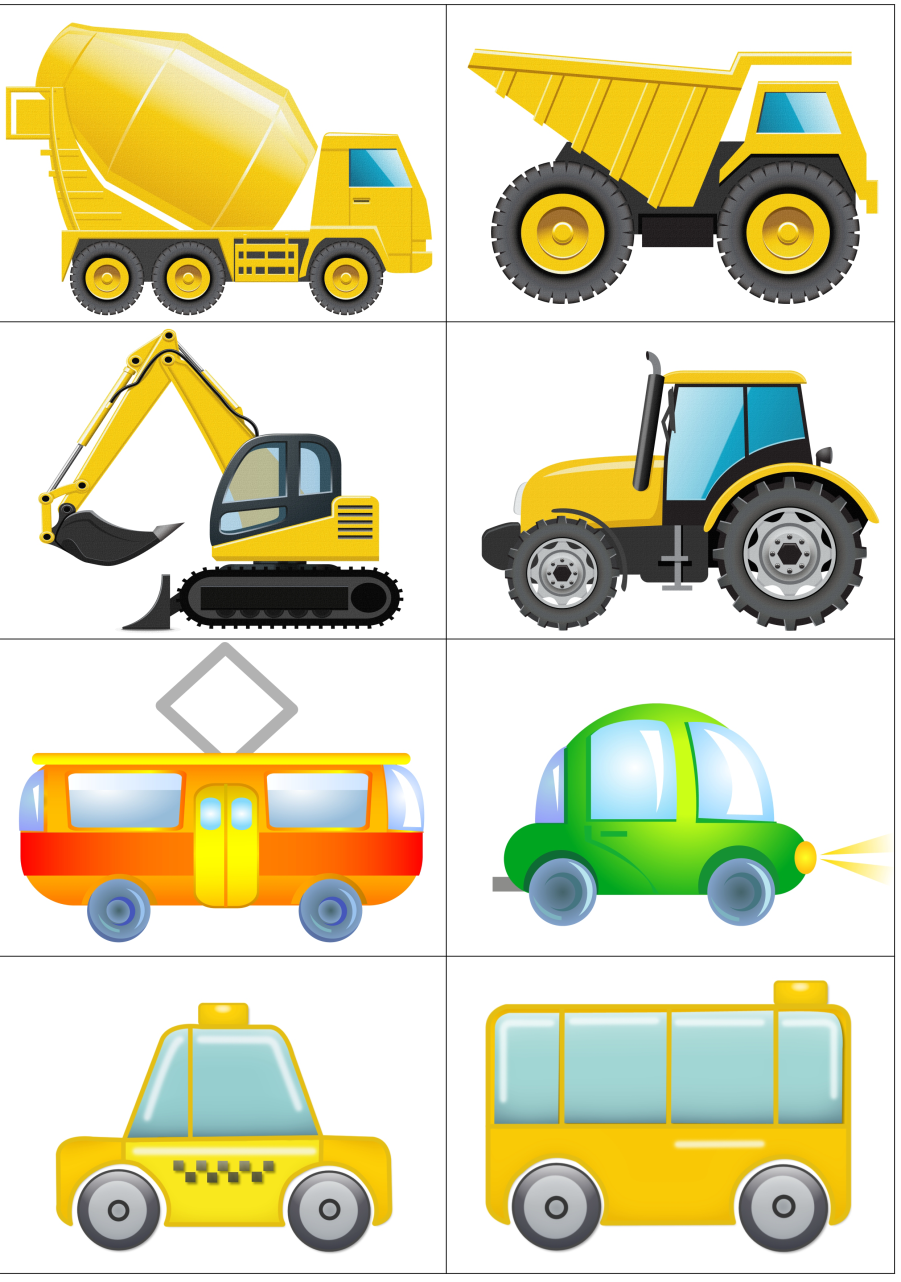 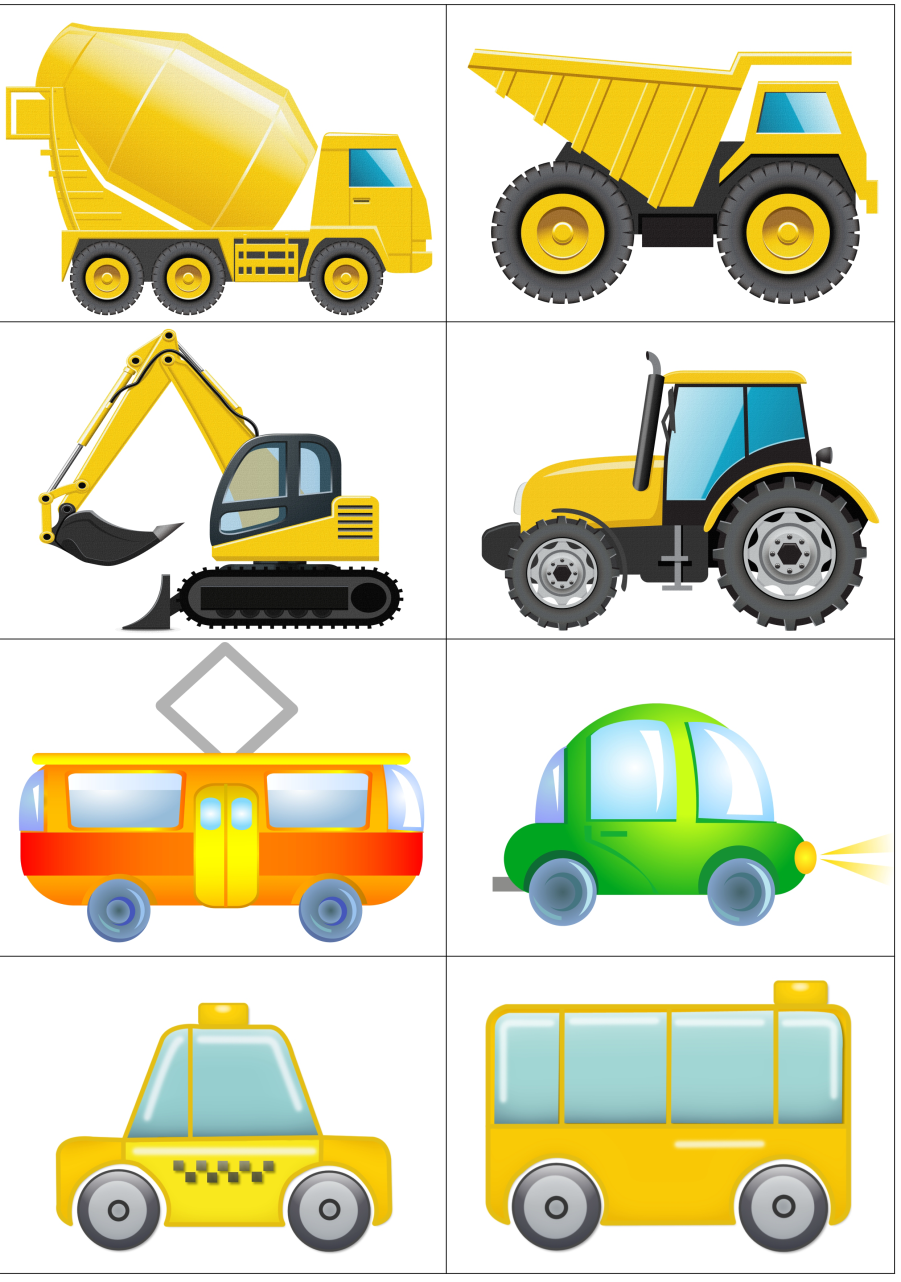 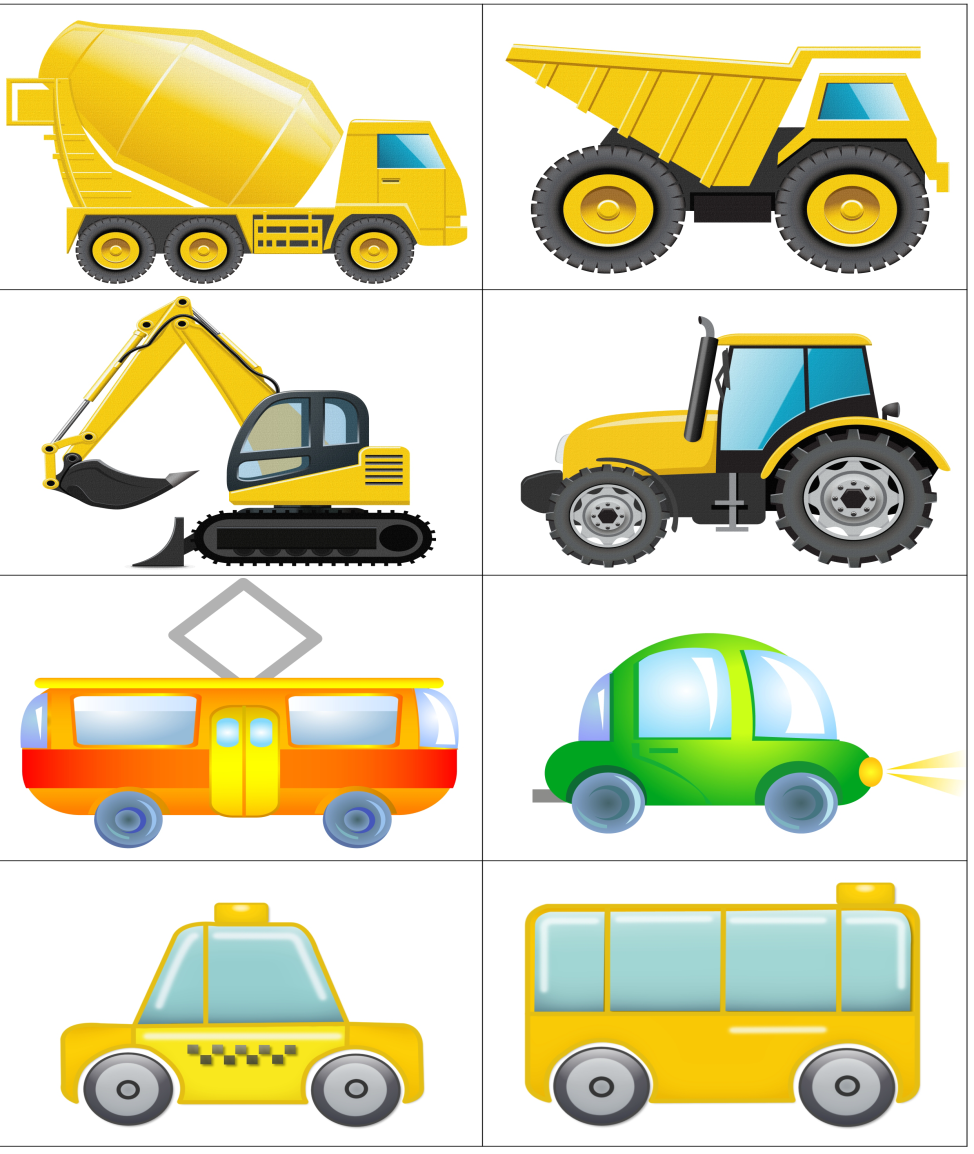 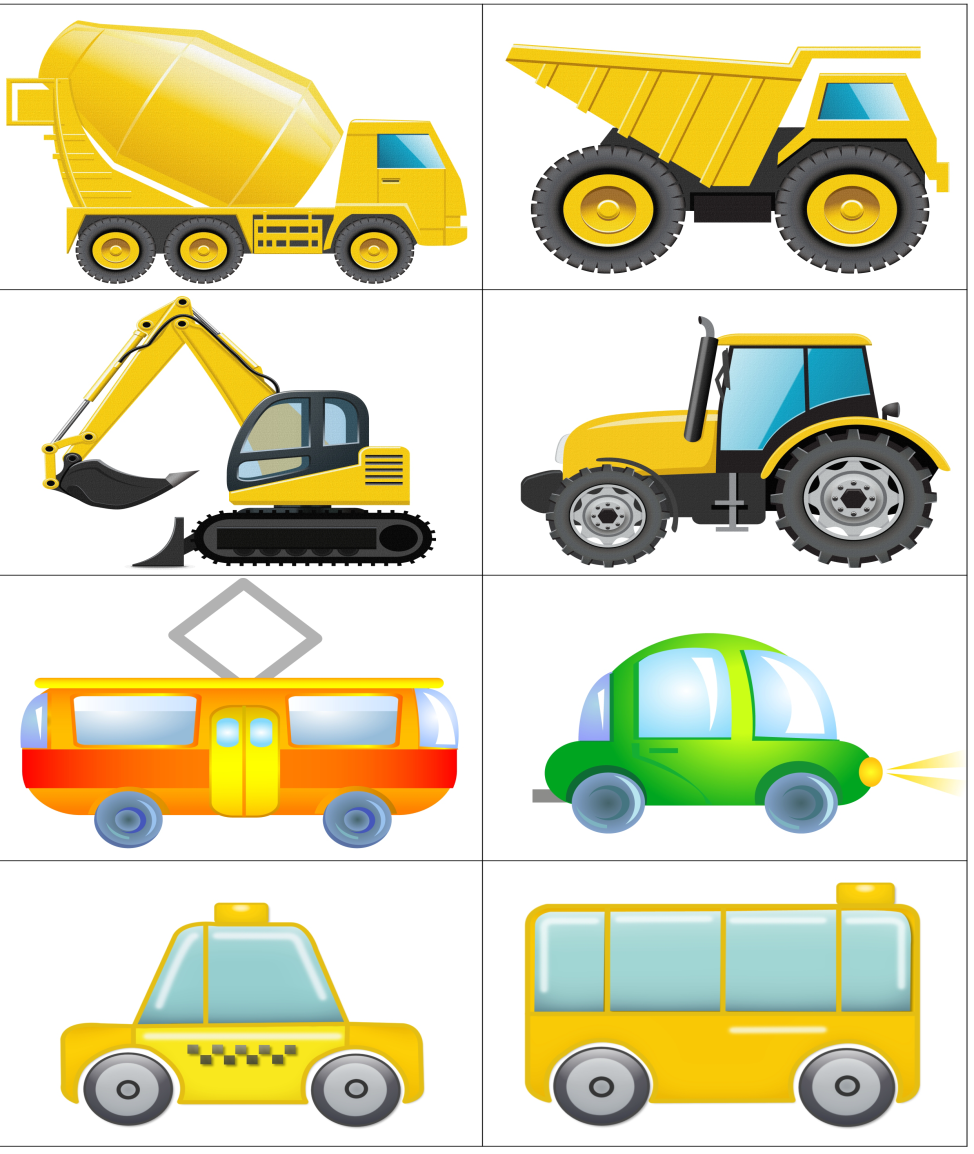 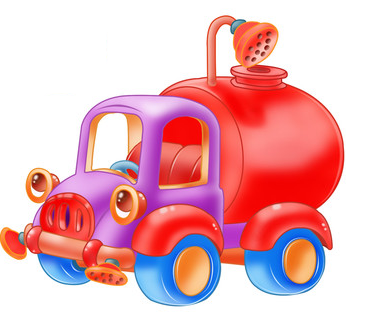 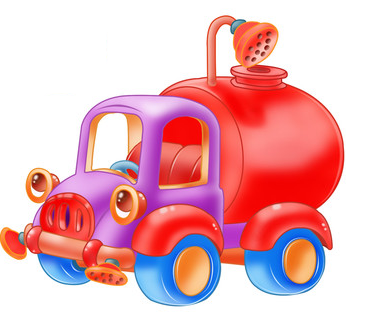 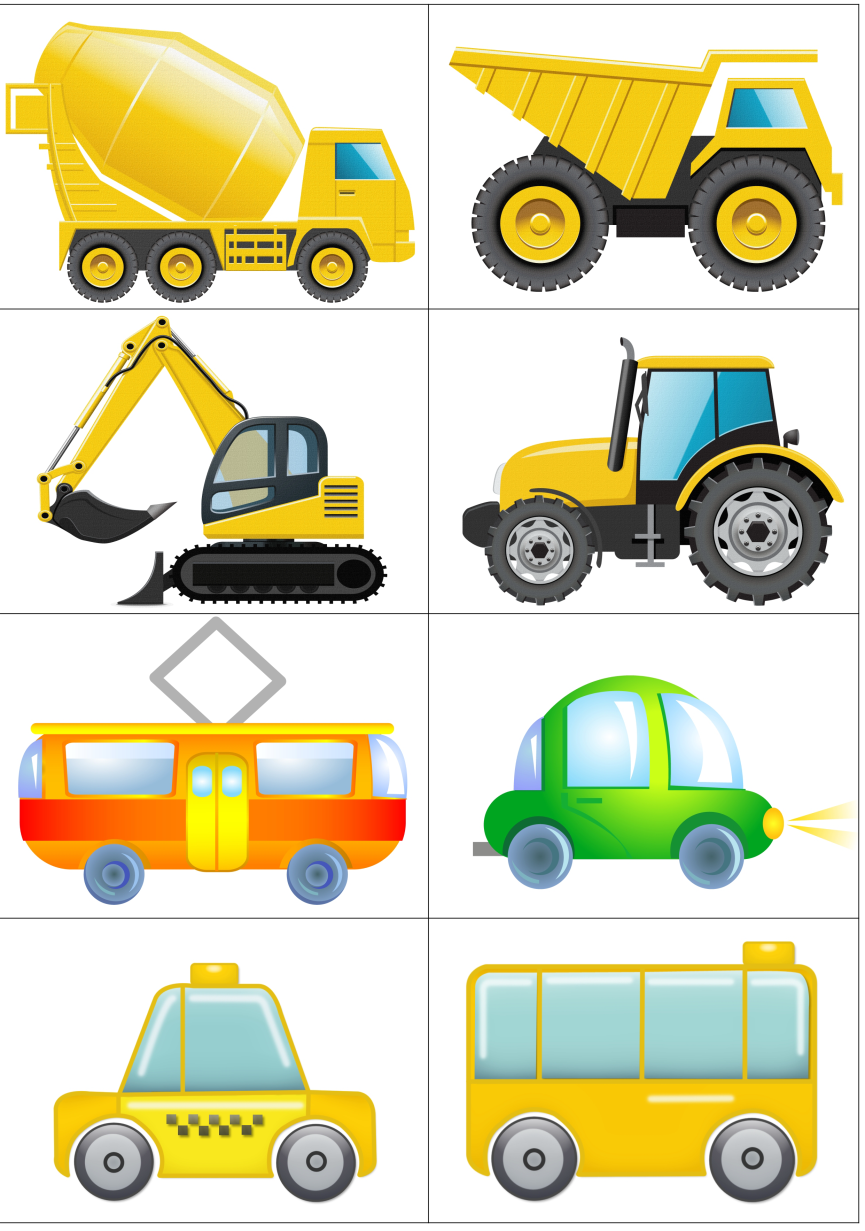 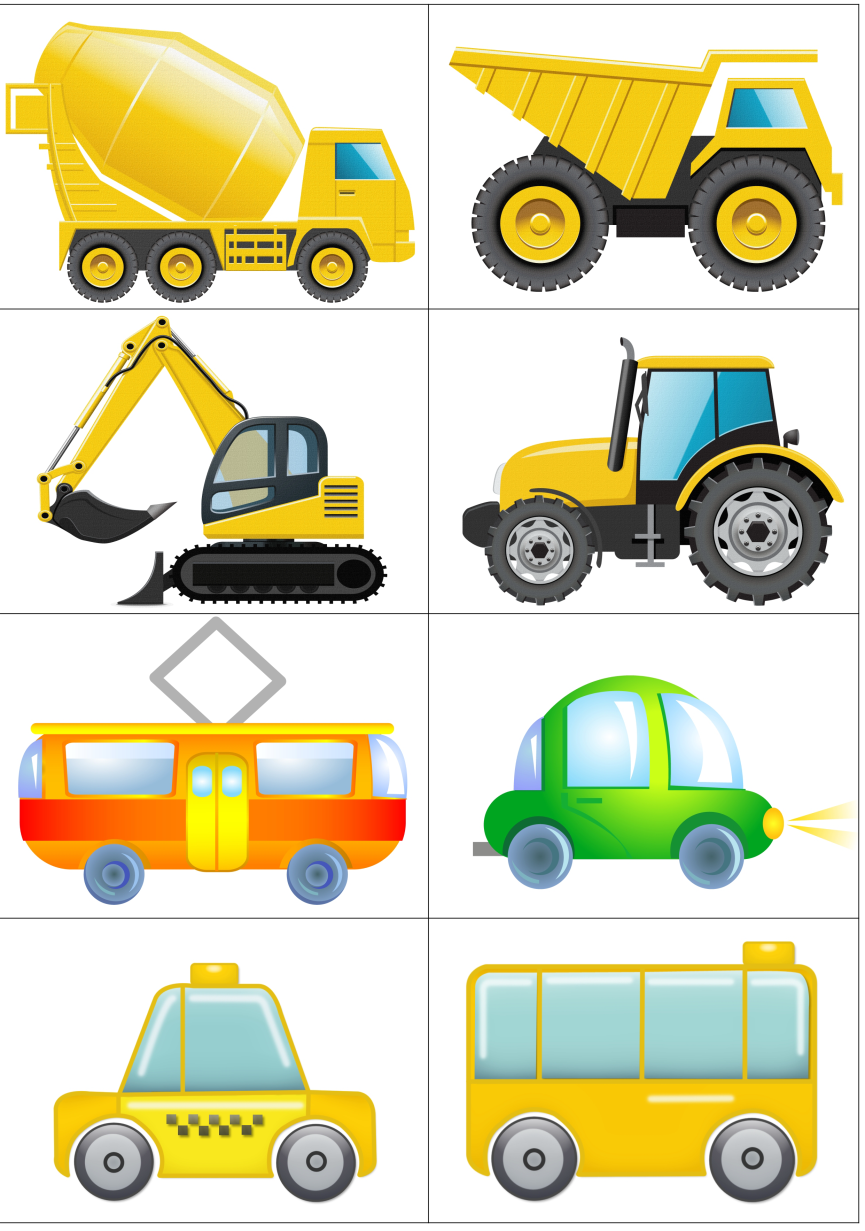 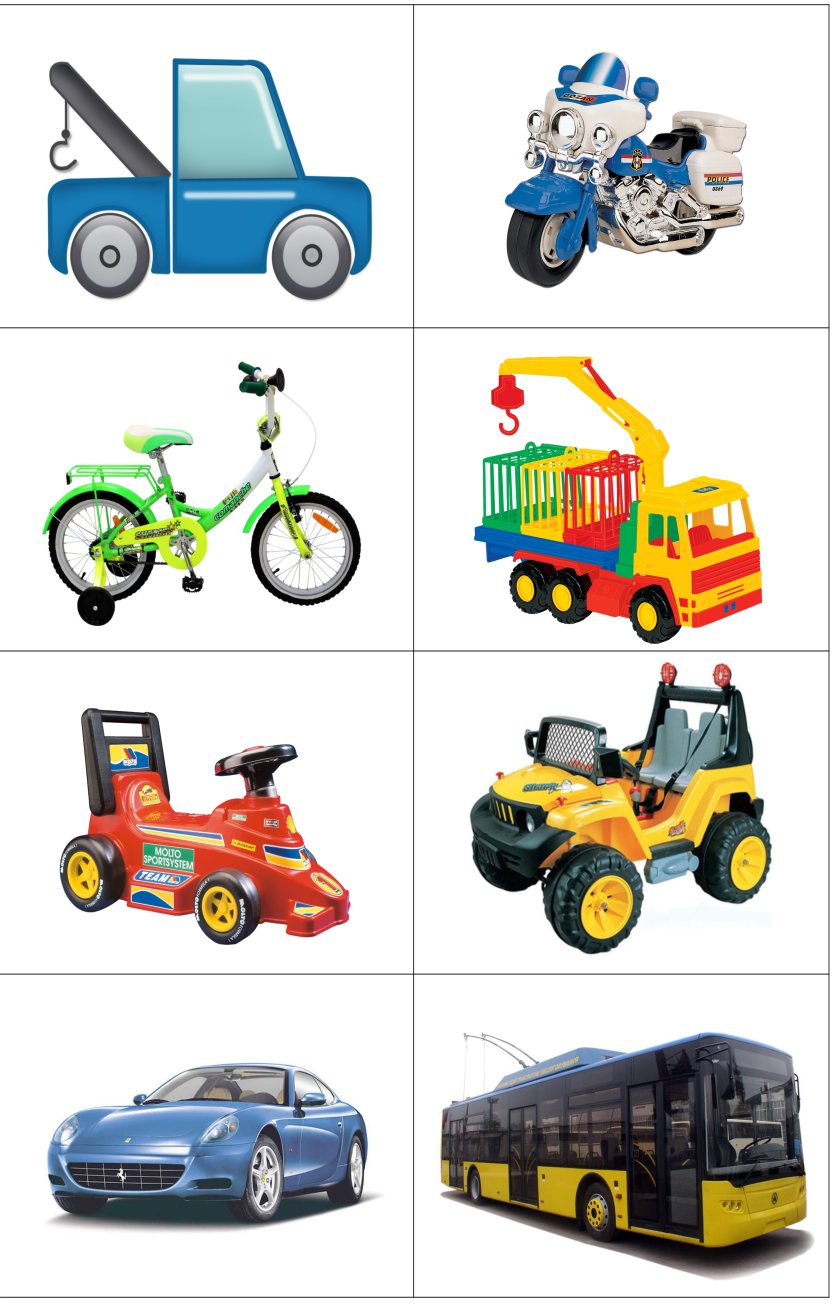 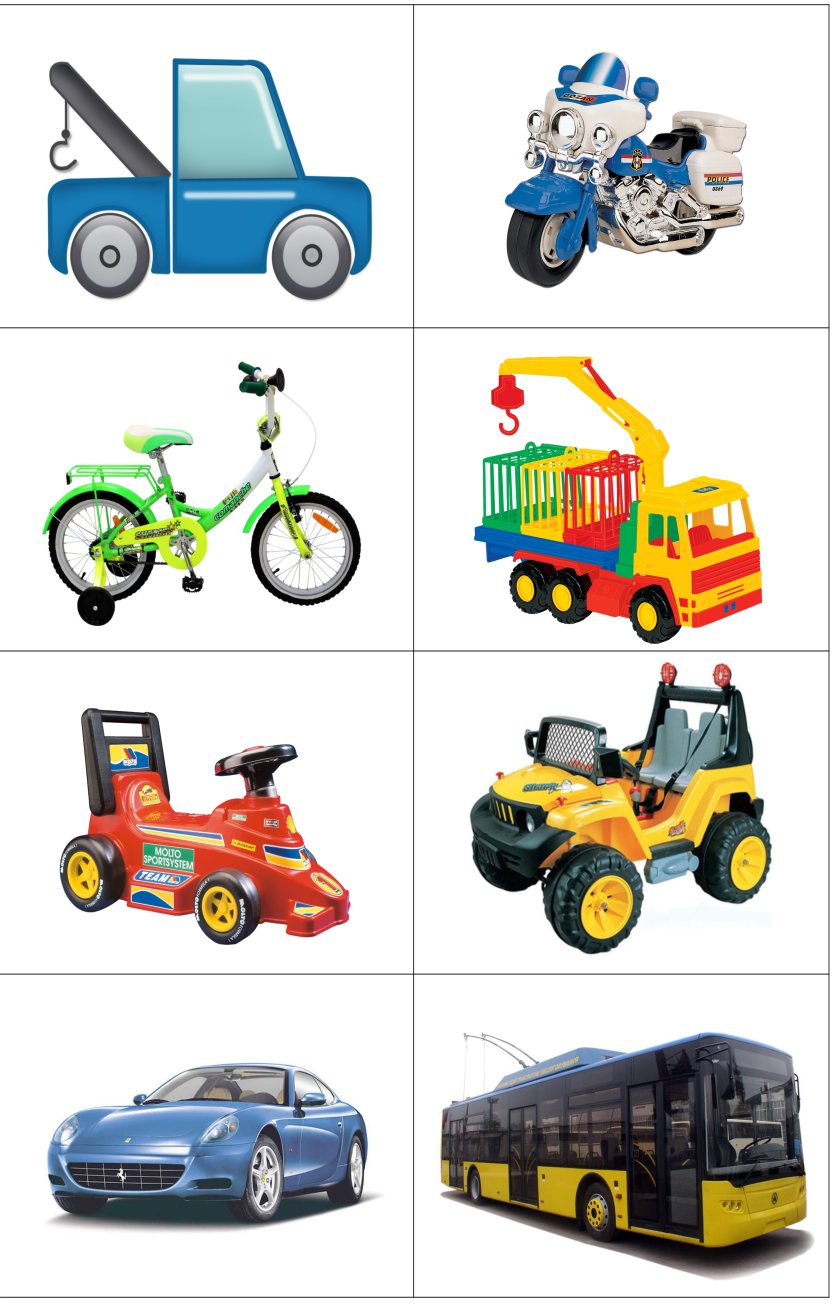 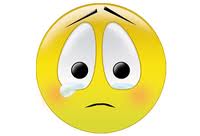 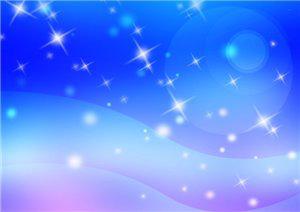 ОТЛИЧНО!
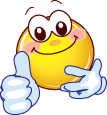 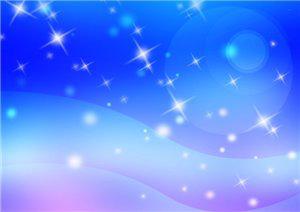 Автор: 
Ковалева Елена Юрьевна 
Учитель-логопед МДОБУ № 43 
г. Новокубанска
Идея игры: Кериной Е.А.
Картинки: Никитиной А.В.
2012 г.